Il ruolo della medicina nucleare nel cancro della mammella
Laura Evangelista MD PhD
Medicina Nucleare, Dipartimento di Medicina (DIMED), 
Università di Padova
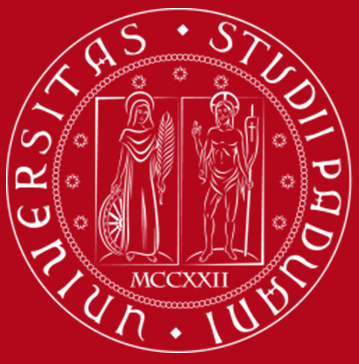 Il ruolo della medicina nucleare nel cancro della mammella, 21/04/2022
Tecniche a disposizione
ROLL (off-label)
Mammoscintigrafia
PET/CT o PET/MR
Valutazione del T
Ricerca del linfonodo sentinella 
PET/CT o PET/MR
Valutazione del N
PET/CT o PET/MR
Scintigrafia ossea
PET/CT o PET/MR
Valutazione del M
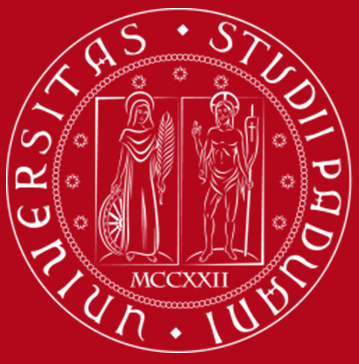 Il ruolo della medicina nucleare nel cancro della mammella, 21/04/2022
Imaging molecolare: radiofarmaci PET
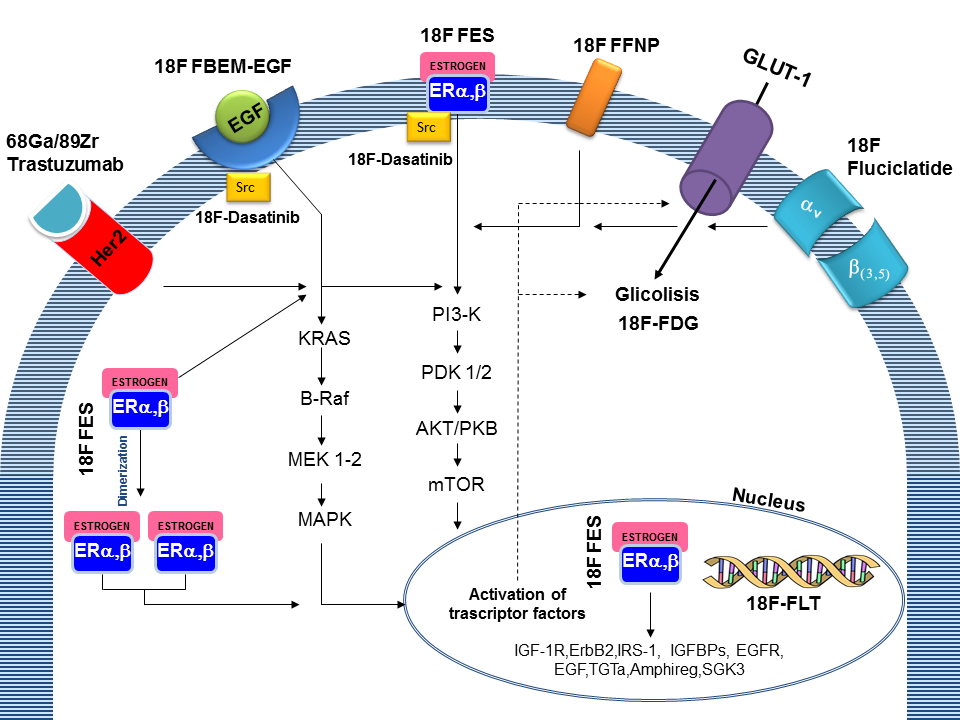 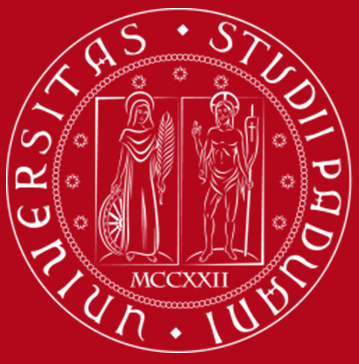 Cervino et al, Nucl Med Biol 2013
Il ruolo della medicina nucleare nel cancro della mammella, 21/04/2022
Applicazione in ambito clinico
Linee guida
EBM
Approvazione da enti competenti o uso sperimentale
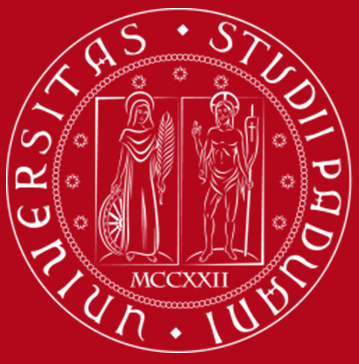 Il ruolo della medicina nucleare nel cancro della mammella, 21/04/2022
Linee guida
AIOM (2021)
ESMO (2021)
NCCN (2022)
Ricerca del linfonodo sentinella nei pazienti con malattia localizzata
La scintigrafia ossea indicata nel paziente a rischio alto 
La FDG PET/CT è indicata solo in caso di imaging convenzionale (TC e scintigrafia) inconclusivo
La FDG PET/CT non è adeguata alla rilevazione della malattia residua dopo NAC
La  scintigrafia ossea e la FDG PET/CT non  sono raccomandate in pazienti asintomatici in corso di FUP
Ricerca del linfonodo sentinella nei pazienti con malattia localizzata
La scintigrafia ossea indicata nel paziente a rischio alto 
La FDG PET/CT è indicata in caso di imaging convenzionale (TC e scintigrafia) inconclusivo oppure in sostituzione di esse nei pazienti ad alto rischio
La  scintigrafia ossea e la FDG PET/CT non  sono raccomandate in pazienti asintomatici in corso di FUP
La FDG PET/CT è indicata solo in caso di imaging convenzionale (TC e scintigrafia) inconclusivo
La  scintigrafia ossea e la FDG PET/CT non  sono raccomandate in pazienti asintomatici in corso di FUP
Fluoride PET/CT indicata in alternativa alla scintigrafia ossea
Il ruolo della medicina nucleare nel cancro della mammella, 21/04/2022
Indicazioni: EBM
Stadiazione paziente ad alto rischio
Valutazione della ripresa di malattia
Predizione della risposta alla terapia (chemioterapia e/o ormonoterapia):
Neoadiuvante
Metastastico
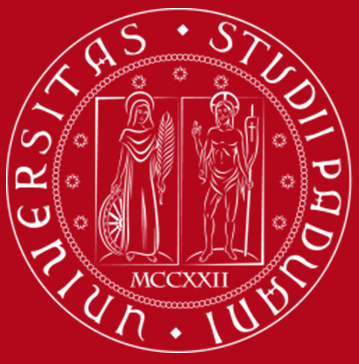 Il ruolo della medicina nucleare nel cancro della mammella, 21/04/2022
Stadiazione T
PET/CT è meno sensibile della RM (sens. 54% vs. 77%)1
Sub-ottimale per la definizione del volume della lesione e nel caso di lesioni multifocali (cambio nella chirurgia)1
Variabilità in base alle dimensioni (T1>>T4) e alla istologia (TN>>Luminal A/B)2
Possibile ruolo della PET/RM3
1Br J Radiol. 2002;75(898):789-98; 2Clin Transl Oncol. 2021;23(3):620-627; 3Q J Nucl Med Mol Imaging. 2013;57(4):352-66
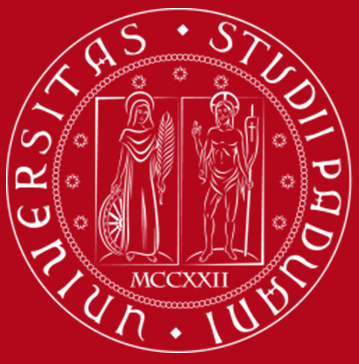 Il ruolo della medicina nucleare nel cancro della mammella, 21/04/2022
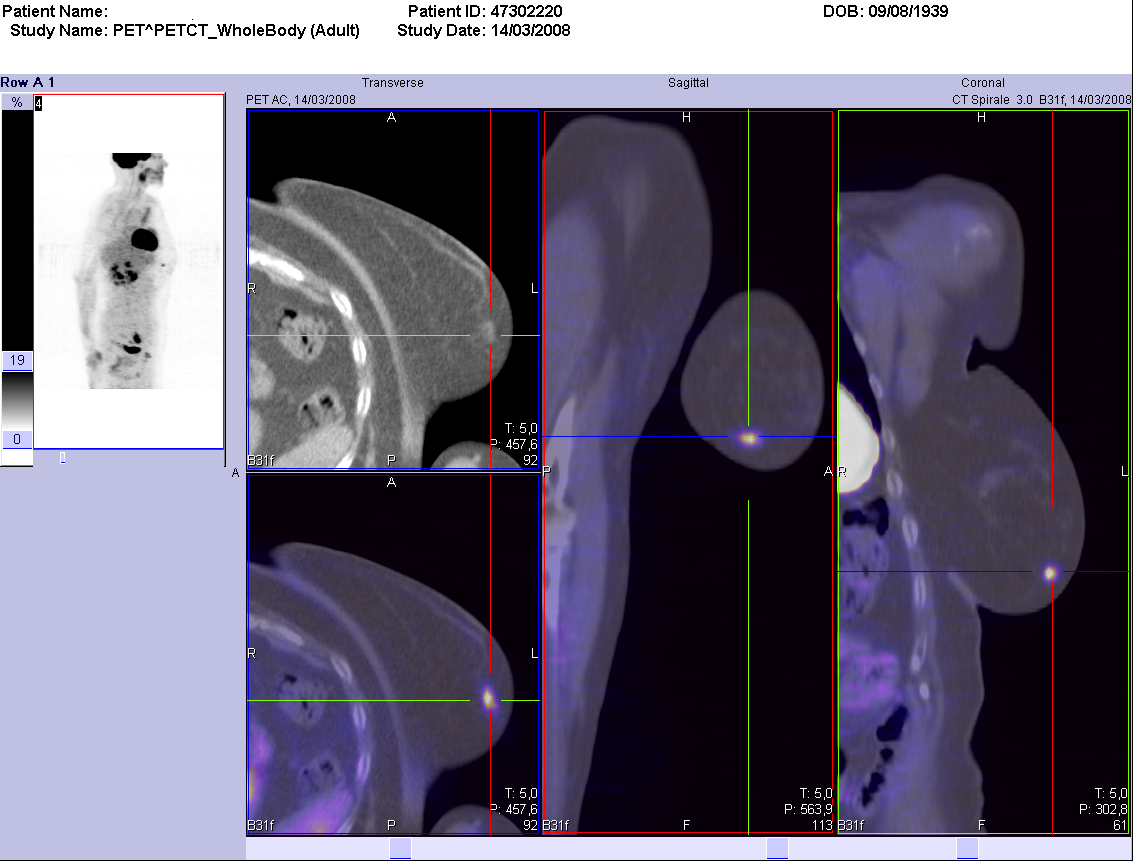 Stadiazione N
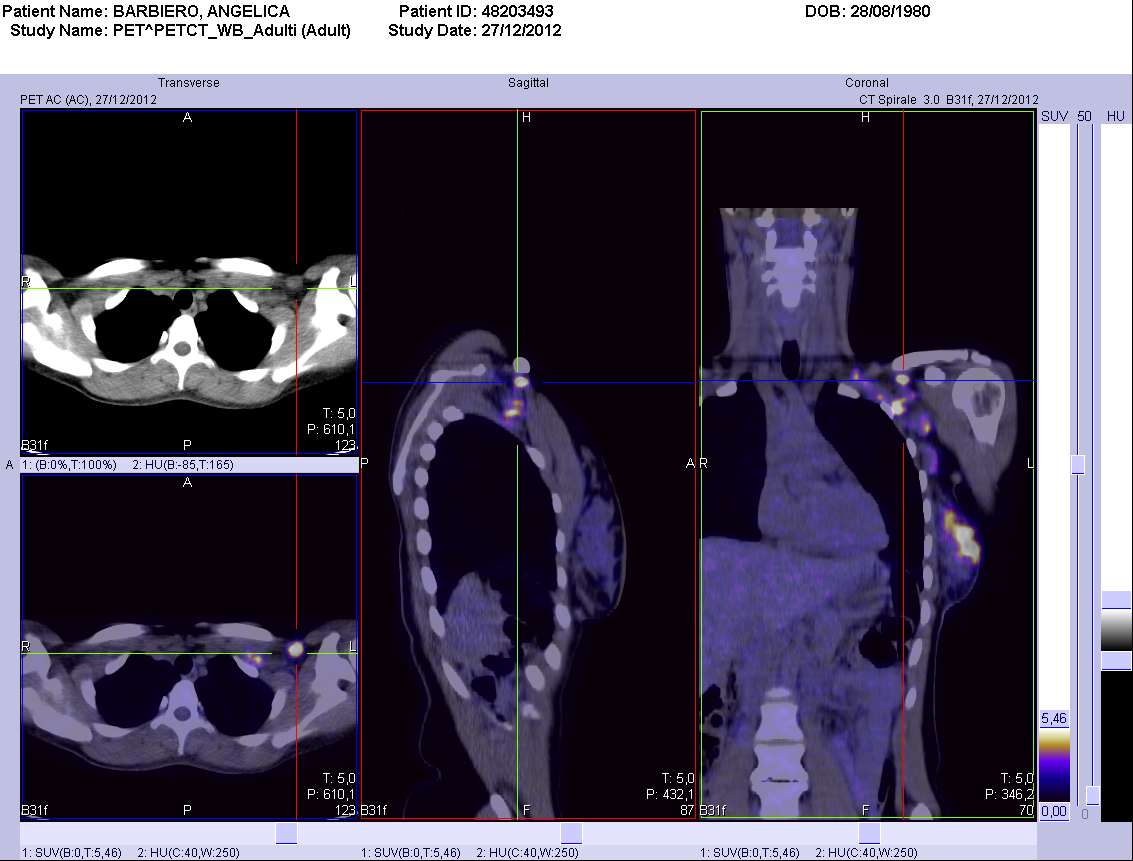 N3
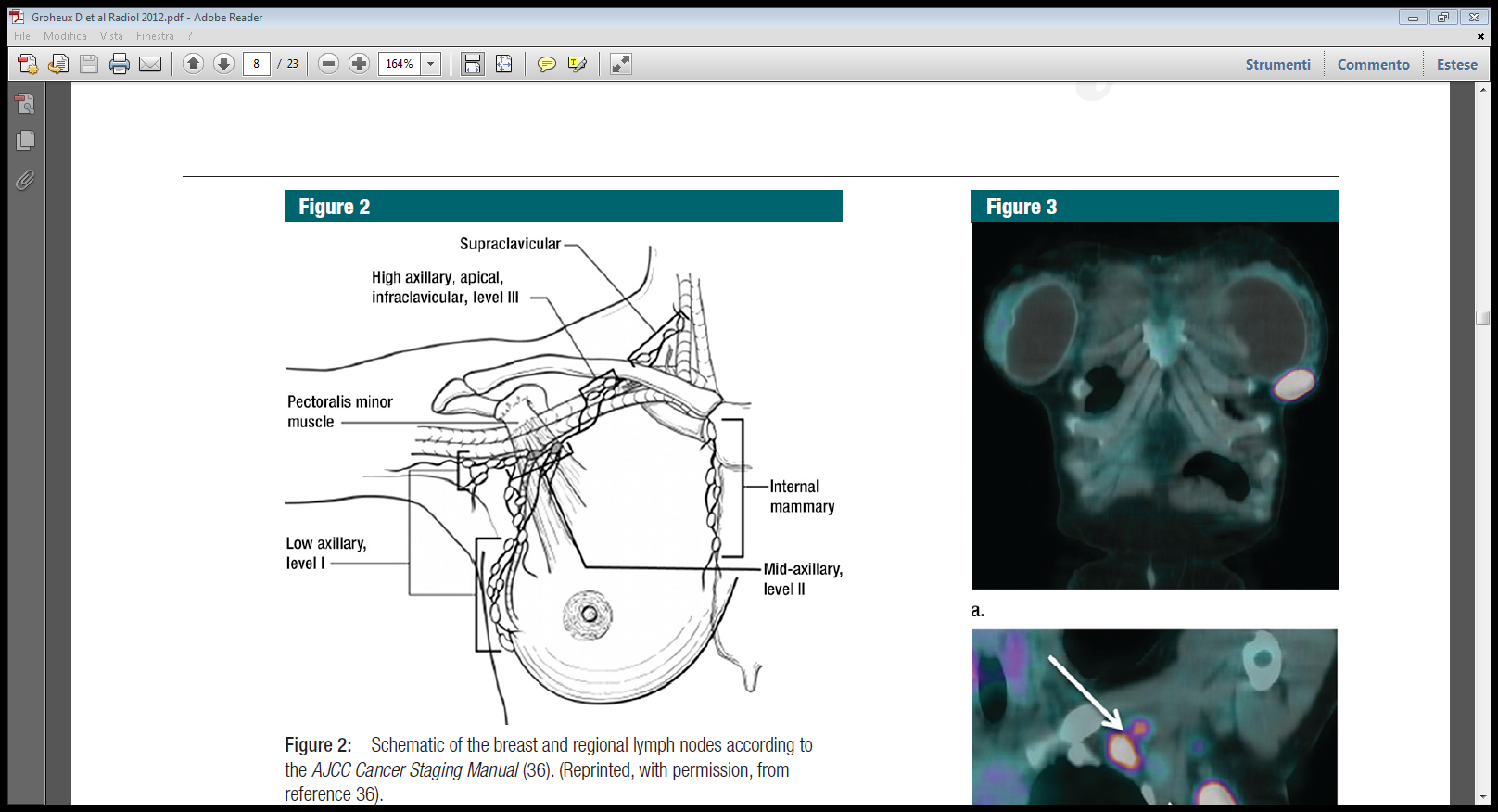 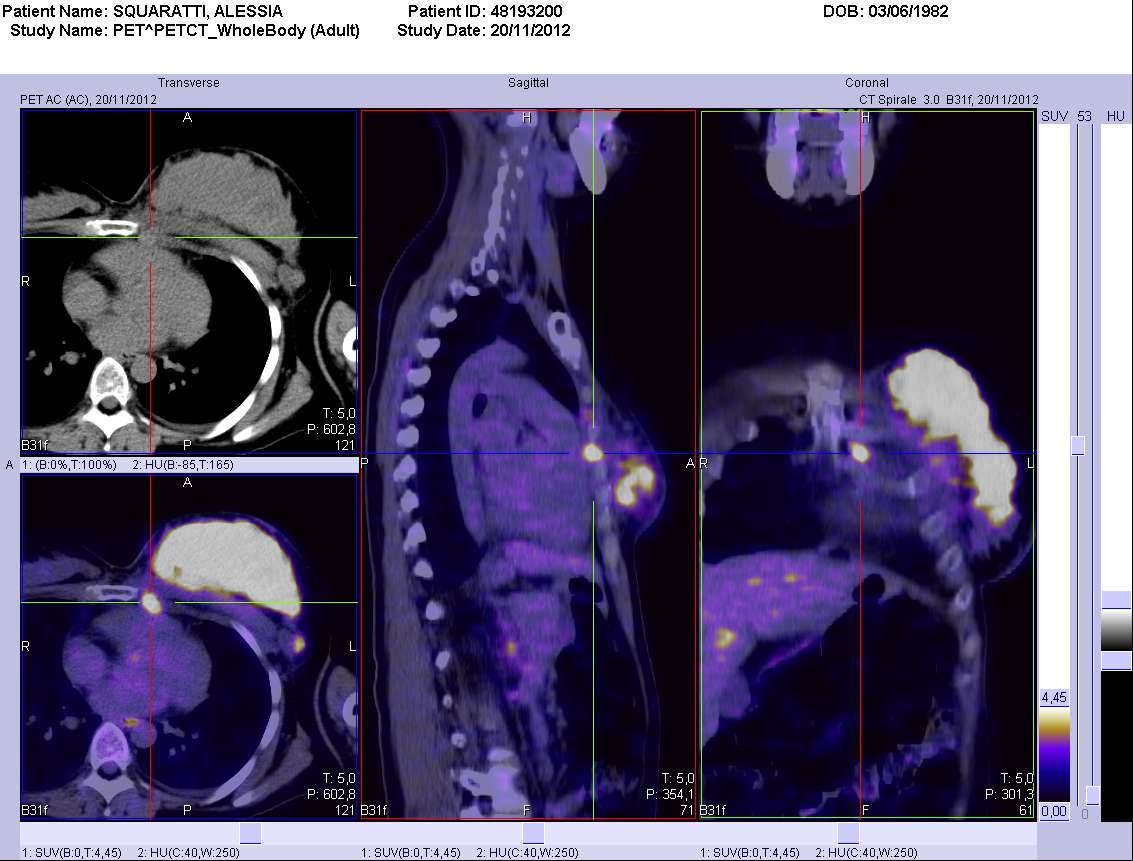 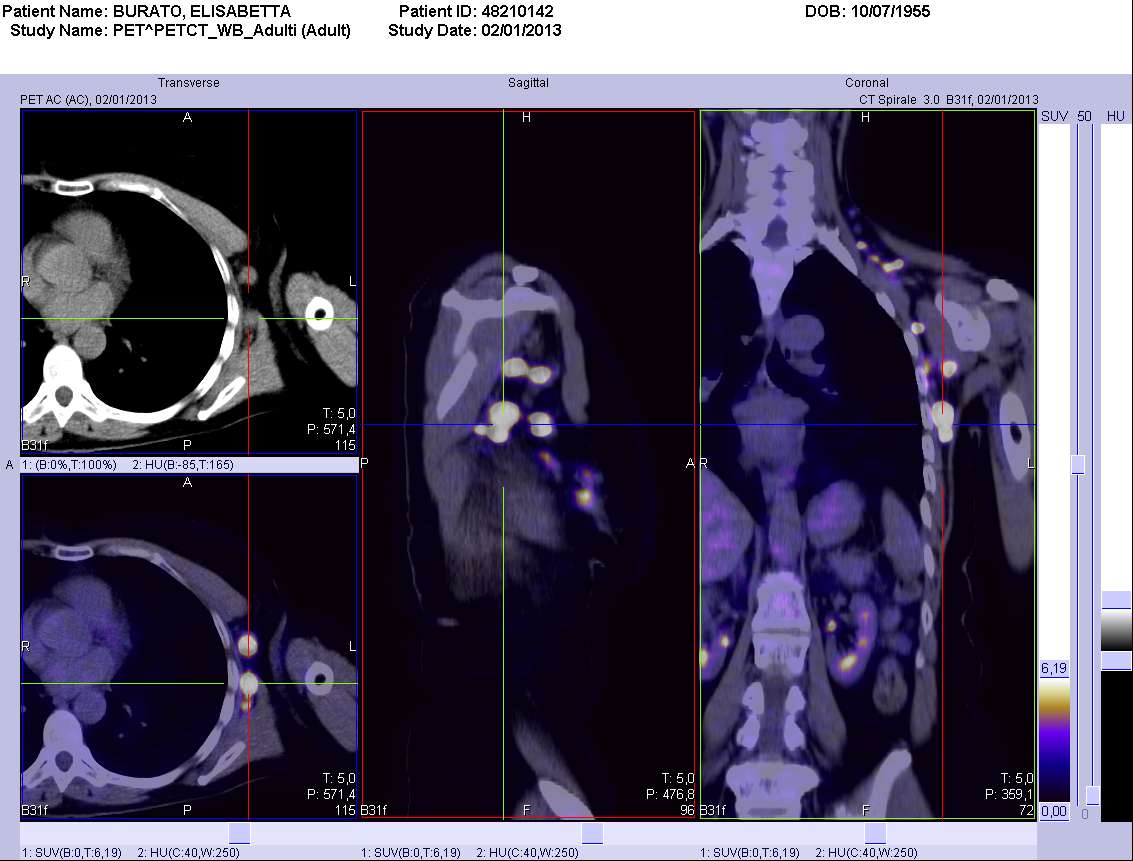 N3
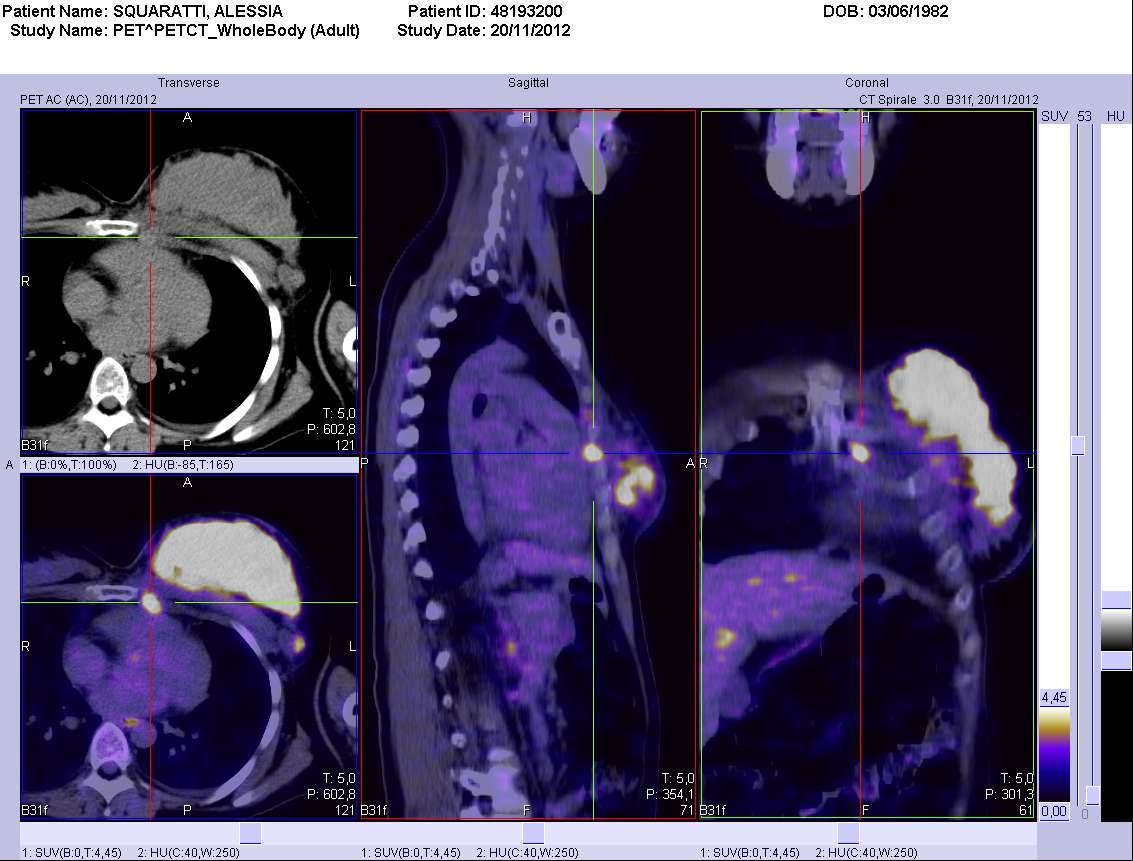 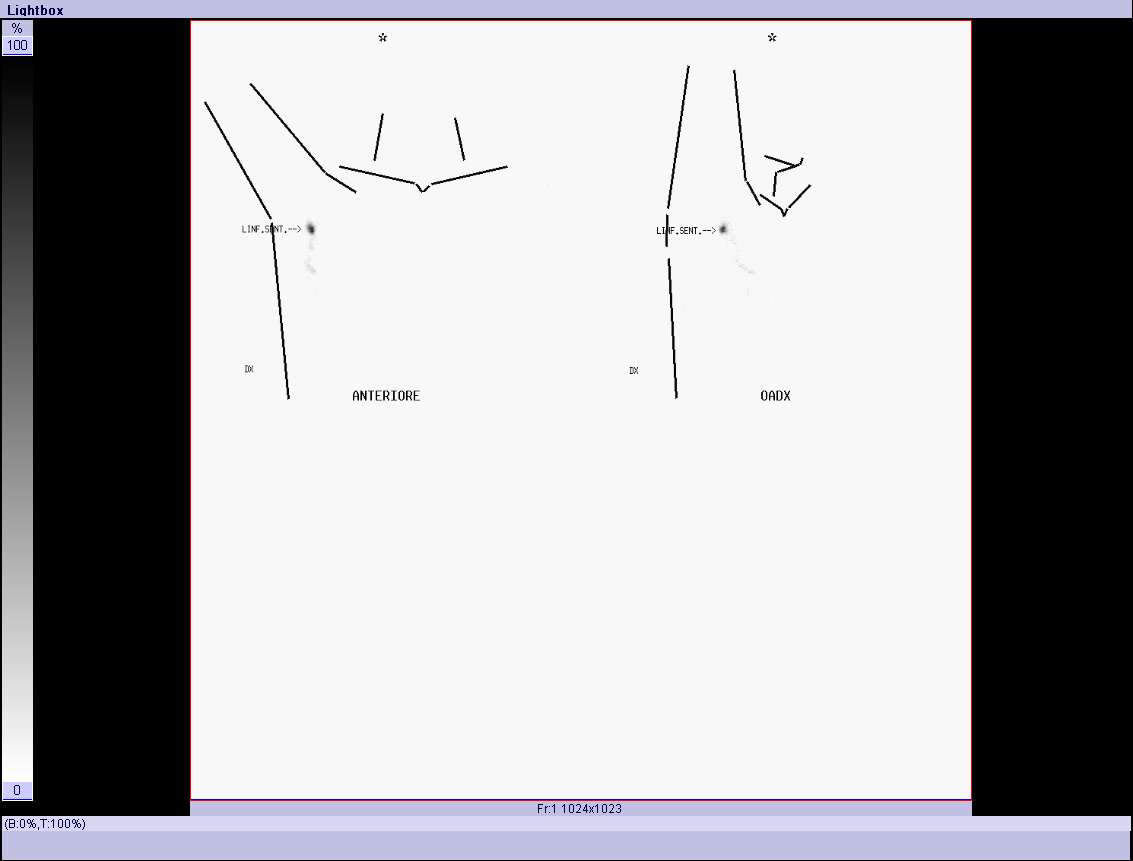 N1-N2
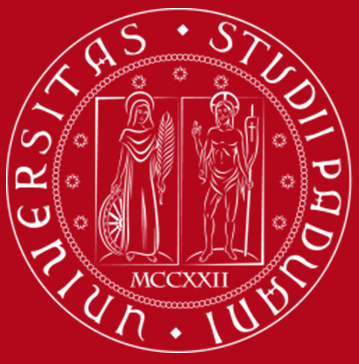 Tasso di +tà nei linfonodi ascellari ed imaging
*Moody et al, 2012; **SENTINA trial Lancet, 2013)
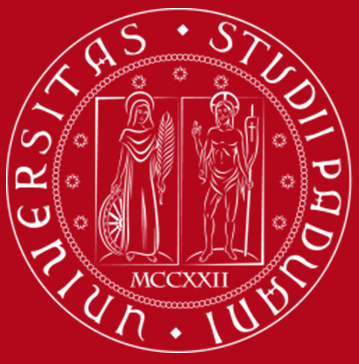 Il ruolo della medicina nucleare nel cancro della mammella, 21/04/2022
Axillary staging-PET
Axillary staging-PET
The use of FDG-PET in assessing axillary lymph node status in breast cancer: a systemic review and meta-analysis of the literaturePeare R, Staff RT, Heys SD. Breast Cancer Res Treat 2010; 123:281-90
Radioguided sentinel lymph node biopsy in breast cancer surgery
Mariani G, Moresco L; Viale G, et al. J Nucl Med 2001; 42: 1198-215
>100 patients
Pooled sensitivity: 94-97%
Pooled specificity:  85%
2.460 patients
Rate of TP=703/1042=67.4%
Rate of TN= 1.288/1418=90.8%
Pooled sensitivity: 67.5%
Pooled specificity: 90.8%
A false negative result generally represents a very small number of lymph node metastases, with a very limited invasion of lymphatic structures. 
A node-positive PET scan has high specificity and PPV for axillary staging and indicates a higher disease spread to this region.
ALND could be proposed in PET node-positive patients, while SNBL actually remains the best staging procedure in PET node-negative cases.
Linfonodi della catena mammaria interna ed imaging
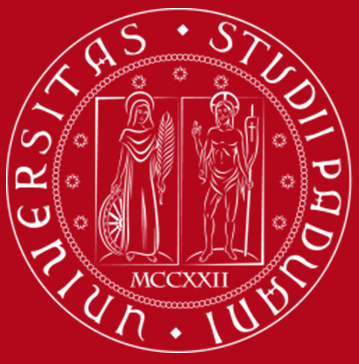 * mediastinal and IM node metastases
Il ruolo della medicina nucleare nel cancro della mammella, 21/04/2022
Linfonodi infra e sovraclavicolari ed imaging
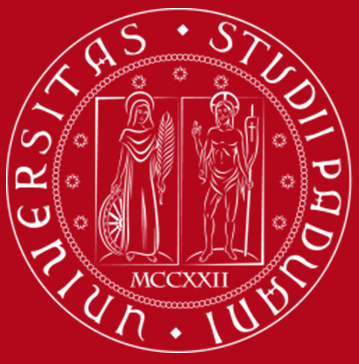 Il ruolo della medicina nucleare nel cancro della mammella, 21/04/2022
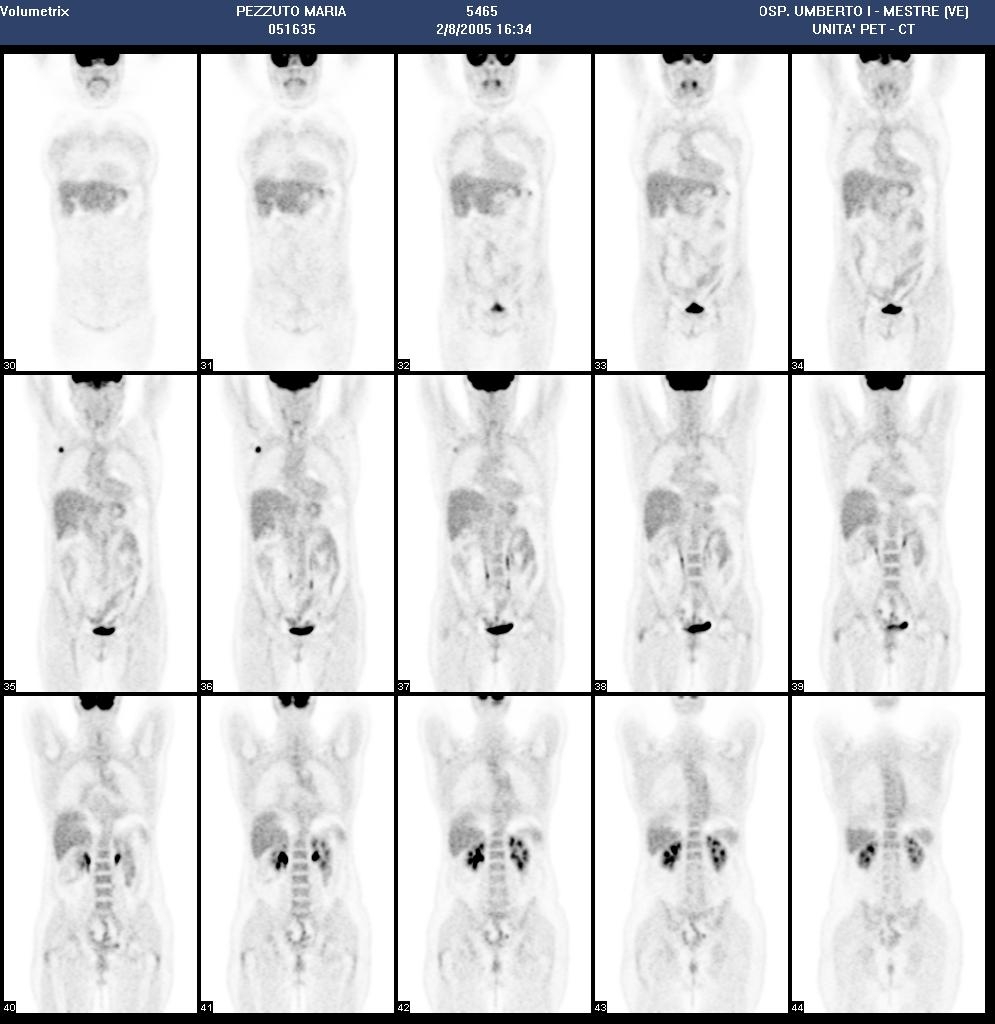 Metastasi
linfonodale
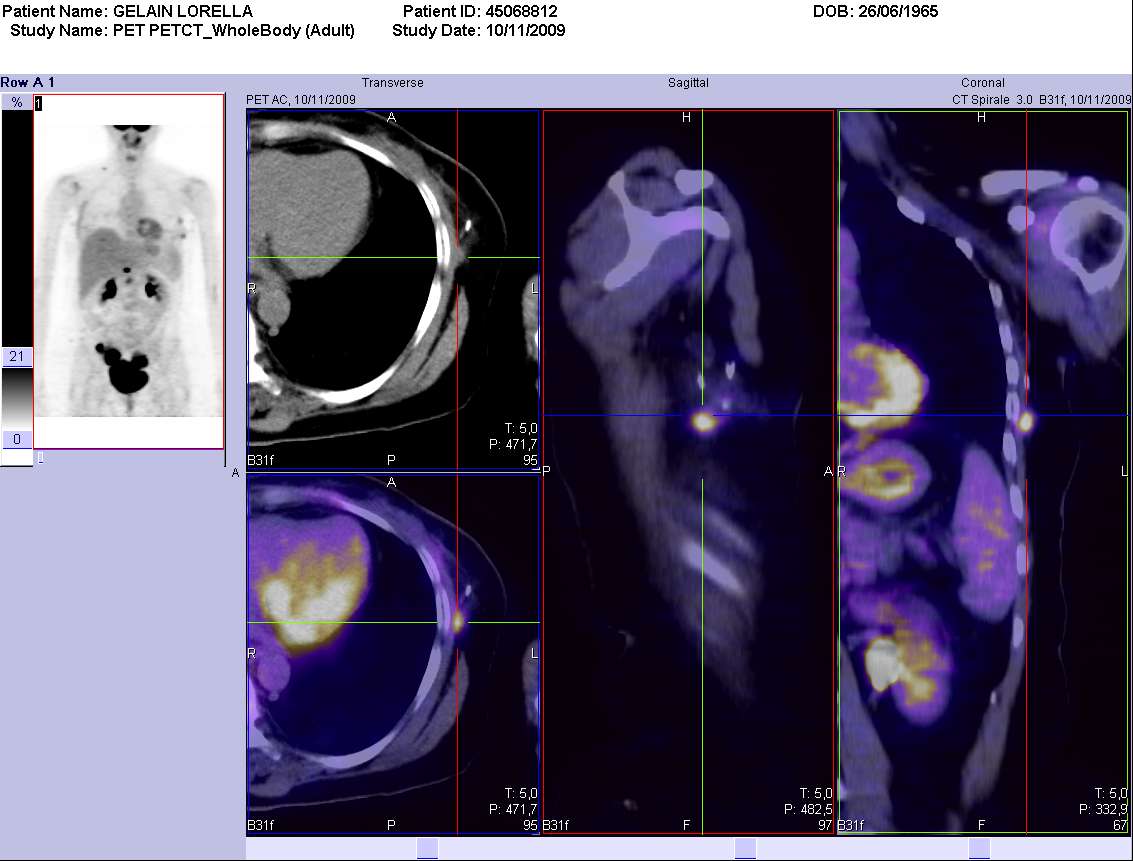 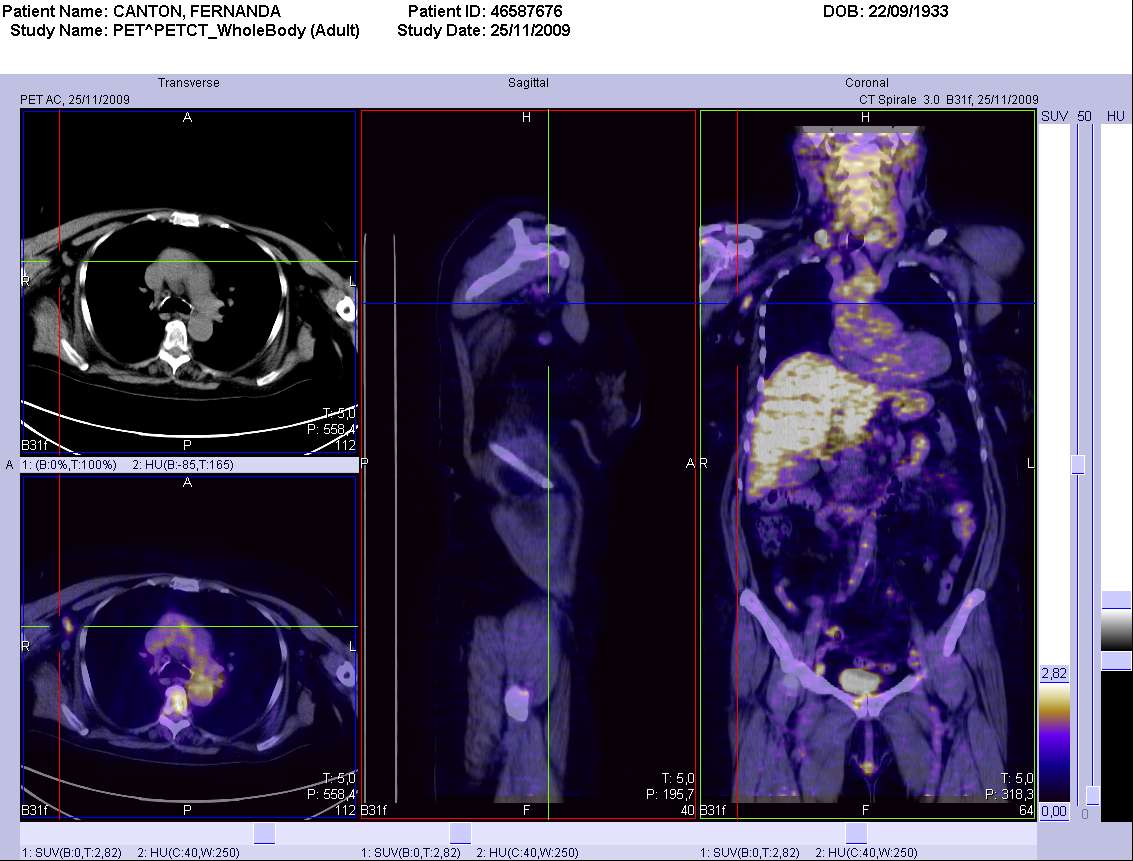 Stadiazione M
6% dei pazienti con nuova diagnosi di cancro della mammella1
Osso, polmone, cervello, fegato e linfonodi distanti
PET è una tecnica whole-body
PET/CT più sensibile della TC e della scintigrafia ossea2
1J Intern Med. 2013;274(2):113-26; 2Medicine (Baltimore). 2016; 95:e3753
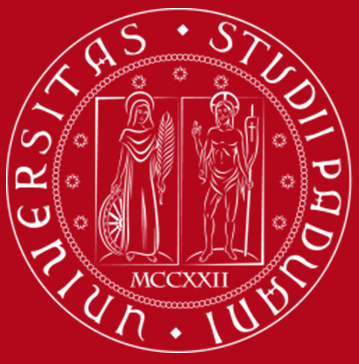 Il ruolo della medicina nucleare nel cancro della mammella, 21/04/2022
Distant metastasis and CI in pre-operative staging
*PET vs. CI; **PET vs. DWI
Il ruolo della medicina nucleare nel cancro della mammella, 21/04/2022
Metastasi a distanza in stadiazione-confronto
* N pazienti con reperti aggiuntivi (veri positivi)
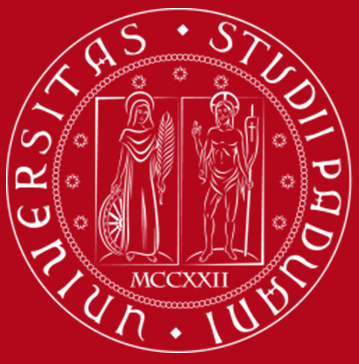 Il ruolo della medicina nucleare nel cancro della mammella, 21/04/2022
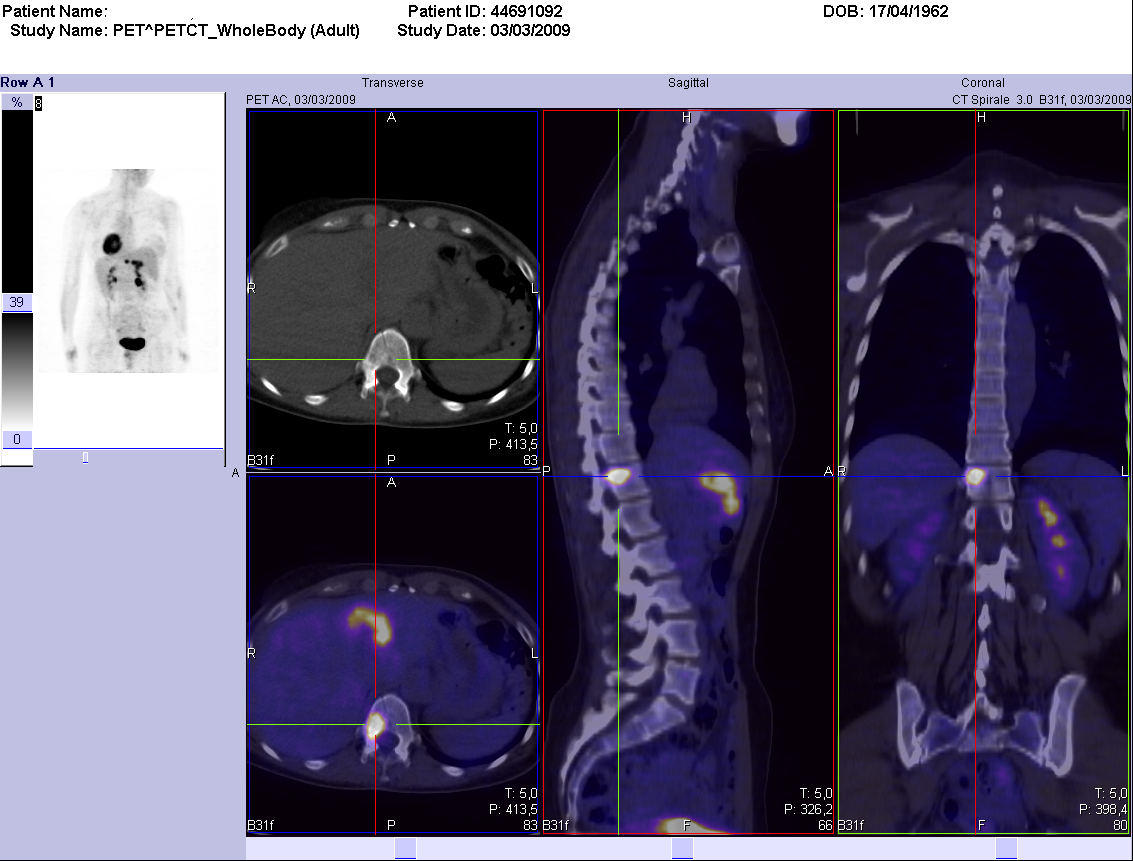 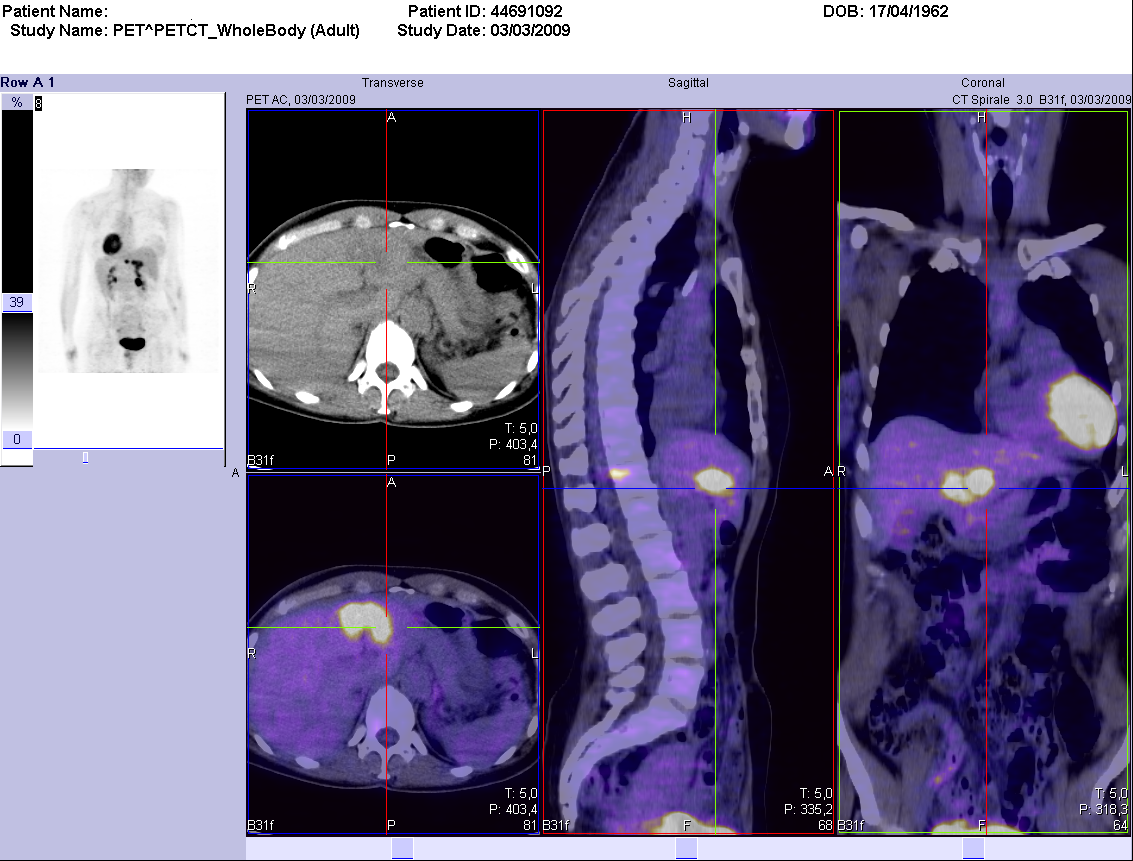 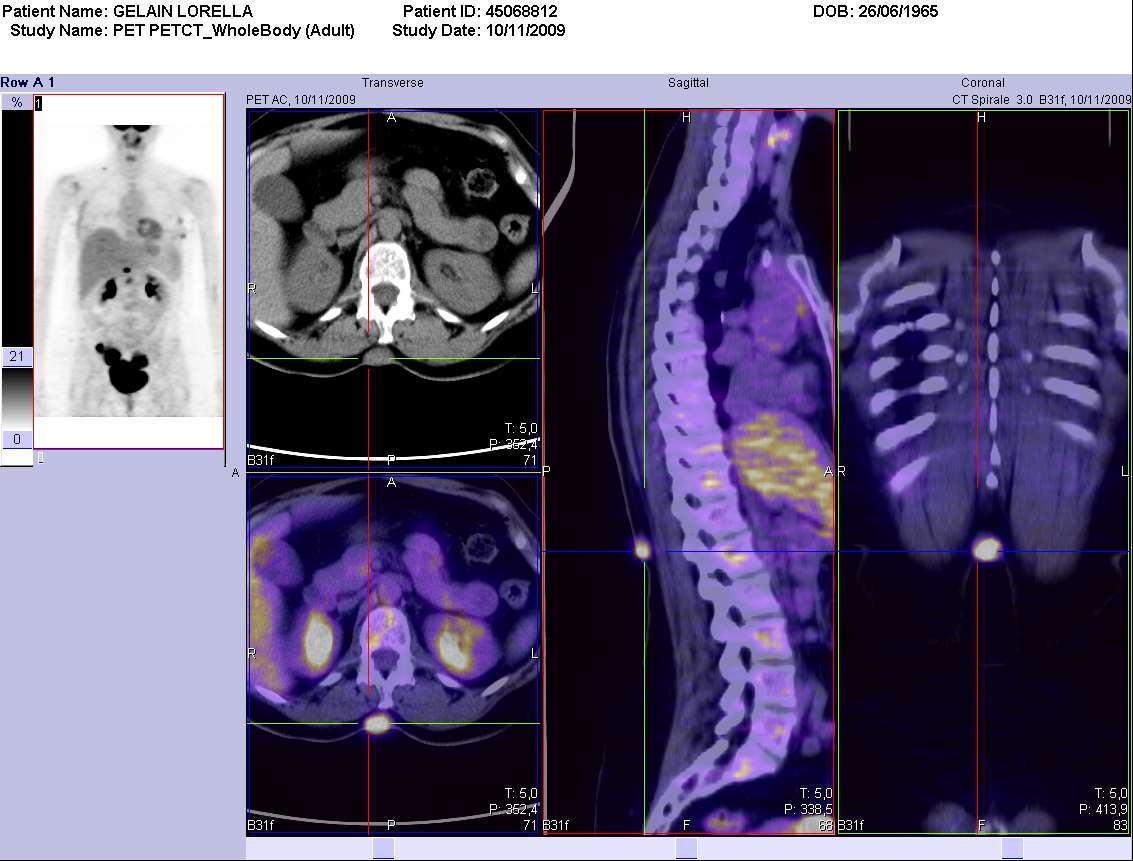 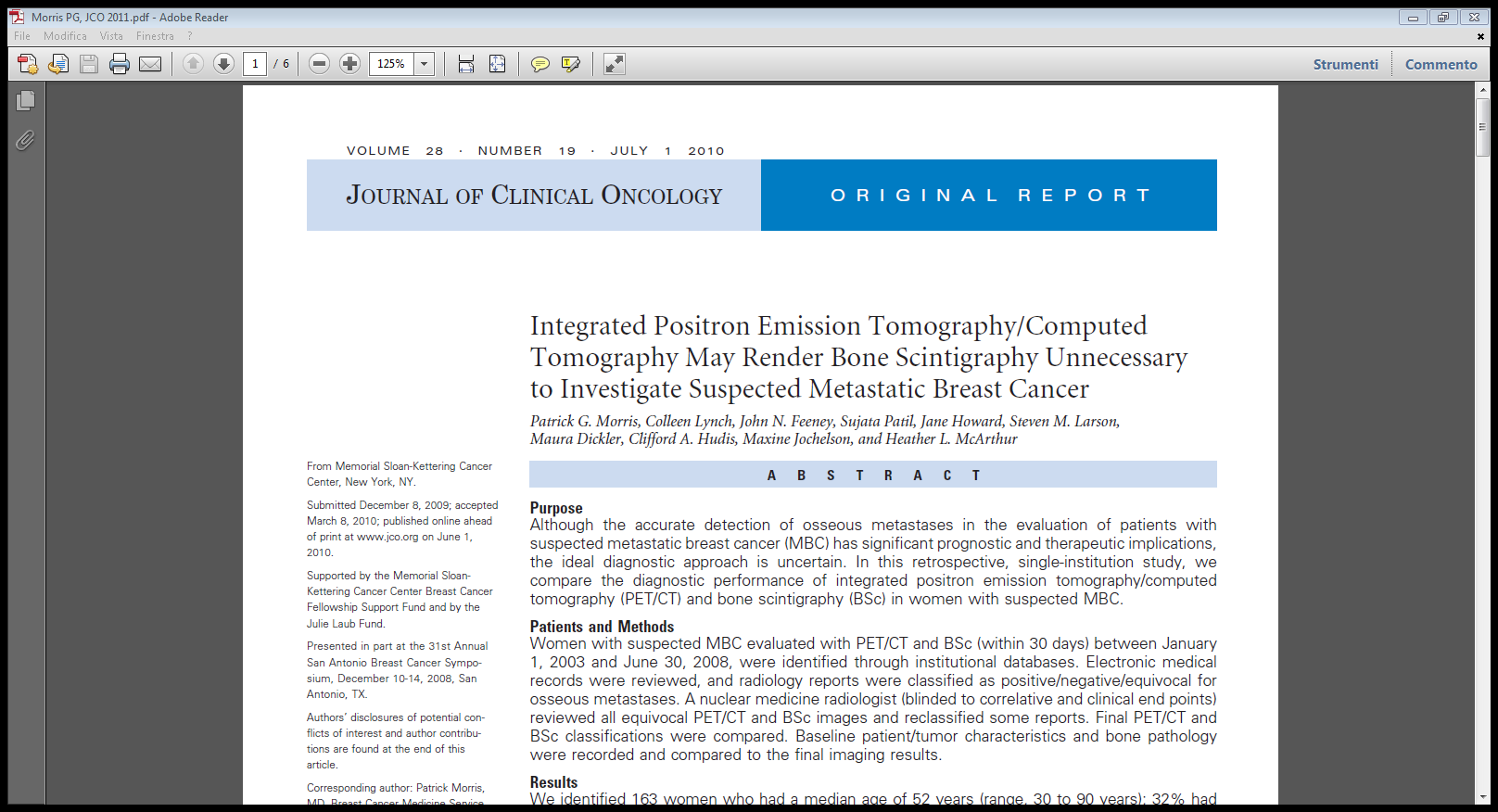 163 pts with MBC
Underwent PET/CT and BS
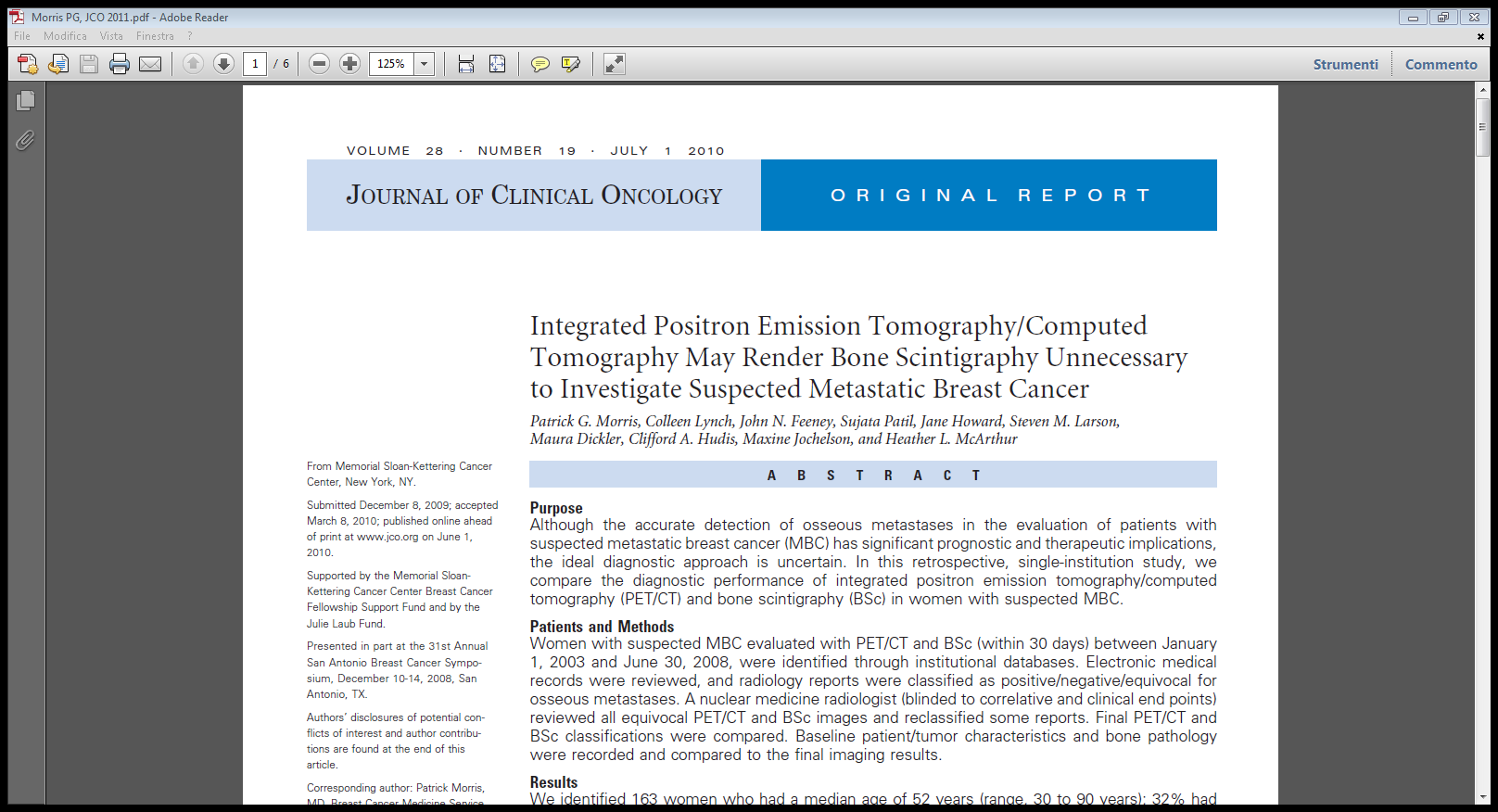 PET/CT and BS discordant (n=31)
PET/CT and BS concordant positive 
(n=32)
PET/CT and BS concordant negative (n=100)
BSc provides only indirect information about tumor activity, does not detect osteolytic metastases, and poorly detects indolent metastases or metastases to poorly vascularized areas.
PET (without CT) provides direct information about tumor activity and detects osteolytic metastases but is insensitive to small lesions, poorly detects osteoblastic metastases, and is limited by false positive results with inflammatory processes.
PET/CT also detected nonosseous metastases in 62% of patients with positive PET/CT in our study. Consequently, BSc may potentially be avoided in most patients undergoing PET/CT for suspected skeletal metastases.
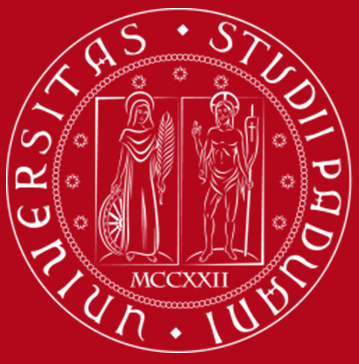 Il ruolo della medicina nucleare nel cancro della mammella, 21/04/2022
PET e RT nel Ca della mammella
Indicazioni:
Pazienti sottoposti a mastectomia con malattia avanzata loco-regionale
Ricorrenza isolata loco-regionale dopo mastectomia/quadrantectomia
Malattia metastatica (effetto palliativo)
Non ancora raccomandata:
Pianificazione del trattamento RT dopo chirurgia conservativa
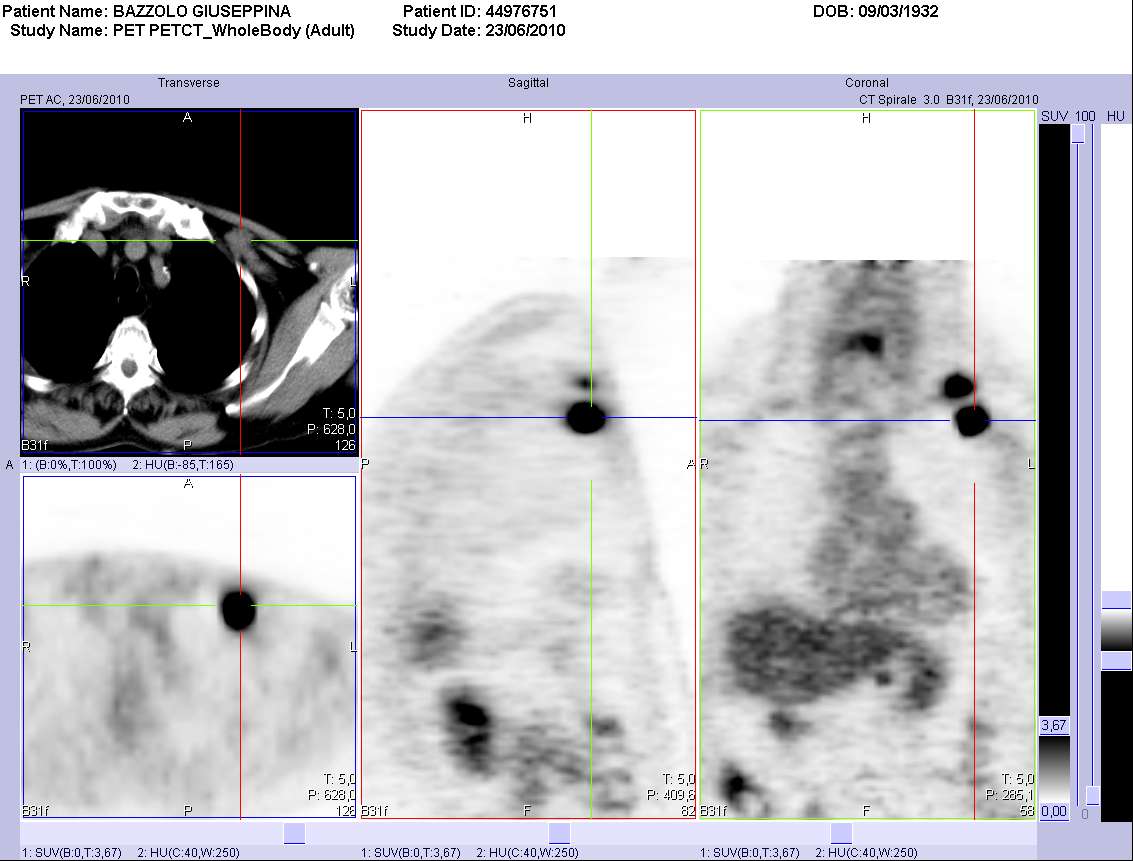 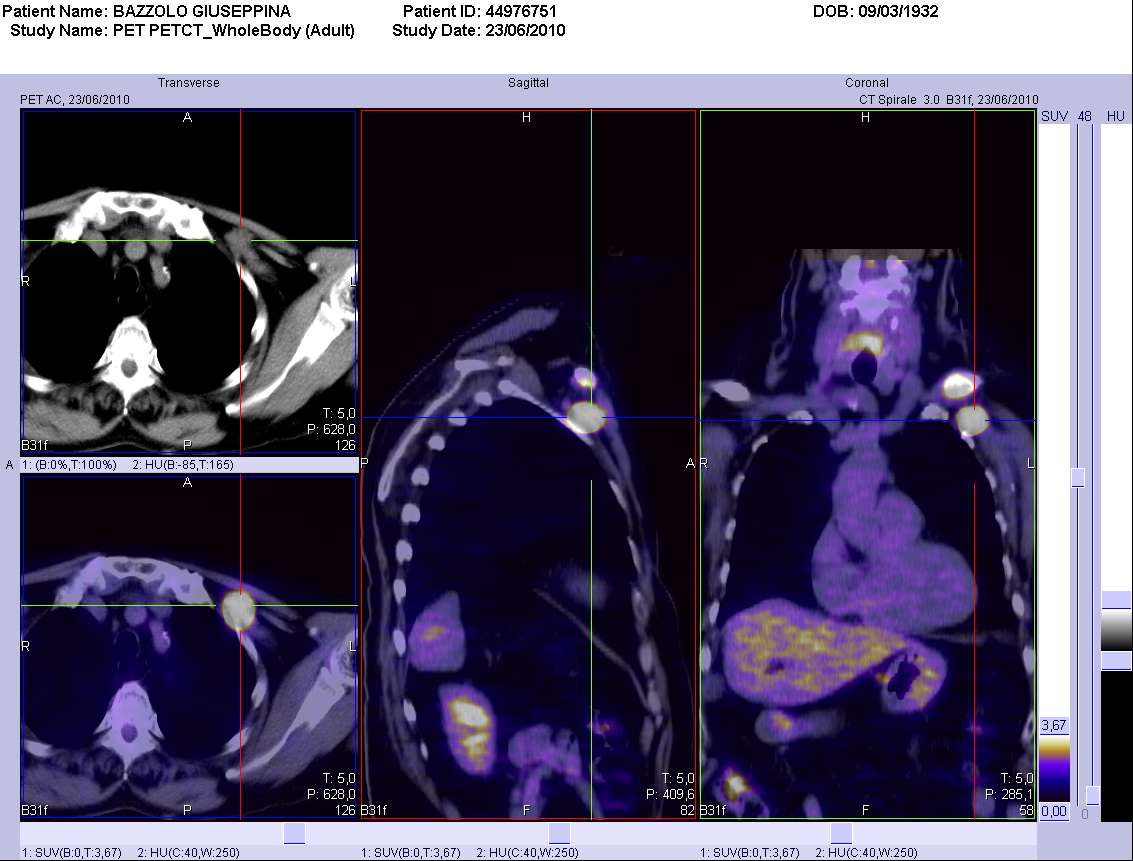 PET e RT nel Ca della mammella
(A) PET/CT mostra la ripresa linfonodi intrapettorali e della MI
	(B) CT imaging mostra il fascio obliquo che ricopre la sede di ripresa linfondale
	(C) CT mostra un fascio singolo diretto e comprendente la MI
Beriwal  et al. 2009
Classi biologiche di malattia
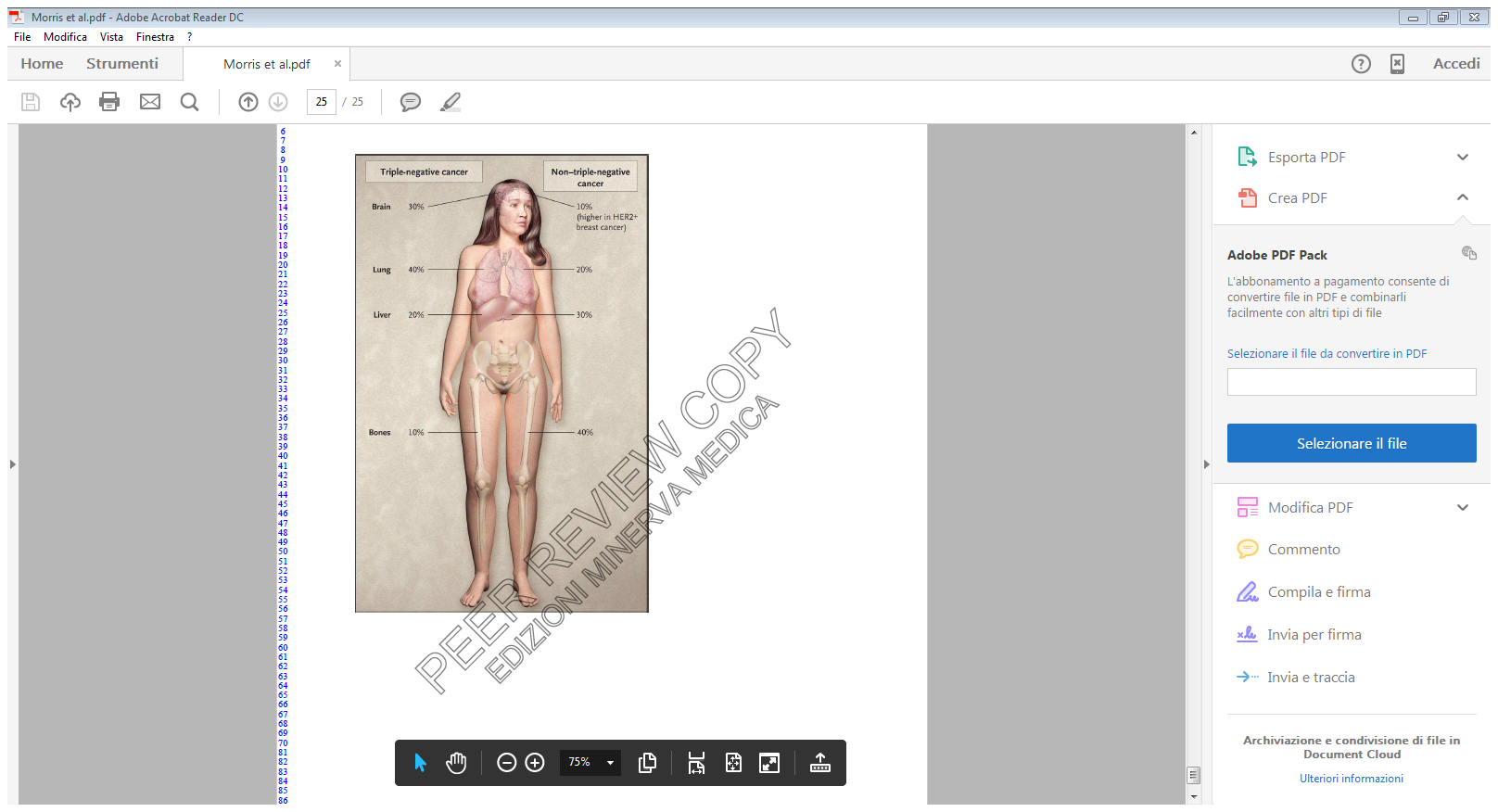 Luminal A/B (ER+, PR+, Ki67< 20% o > 20%)
Luminal B/HER2 positivo (ER+, PR+, HER2+, Ki67> 20%)
Triple negative (ER-, PR-, HER2-)
HER2 positivo (ER-, PR-, HER2+)
Alto rischio
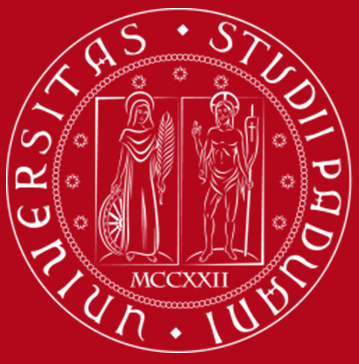 Il ruolo della medicina nucleare nel cancro della mammella, 21/04/2022
Biological features
TN (15%)
response to treatment (Koolen et al 2013 and Groheux et al 2012)
Inflammatory BC (1-5%):
100% primary cancer; 90% axillary and 56% extra-axillary; 31% distant lesions (Alberini et al, 2009)
98% primary cancer; 90% axillary and 44% extra-axillary; 49% distant lesions (Carkaci et al, 2009)
100% primary cancer; 63% extra-axillary and 46% distant metastasis (Groheux et al, 2013)  
Luminal A and B (60%):
to have lower glycolitic values with respect to the other groups (Garcia Vicente et al, 2013)
SUVmax of MBC can independently predict PFS and OS (Zhang et al, 2013)
Her2 positive 
Ductal vs. lobular
Biological features
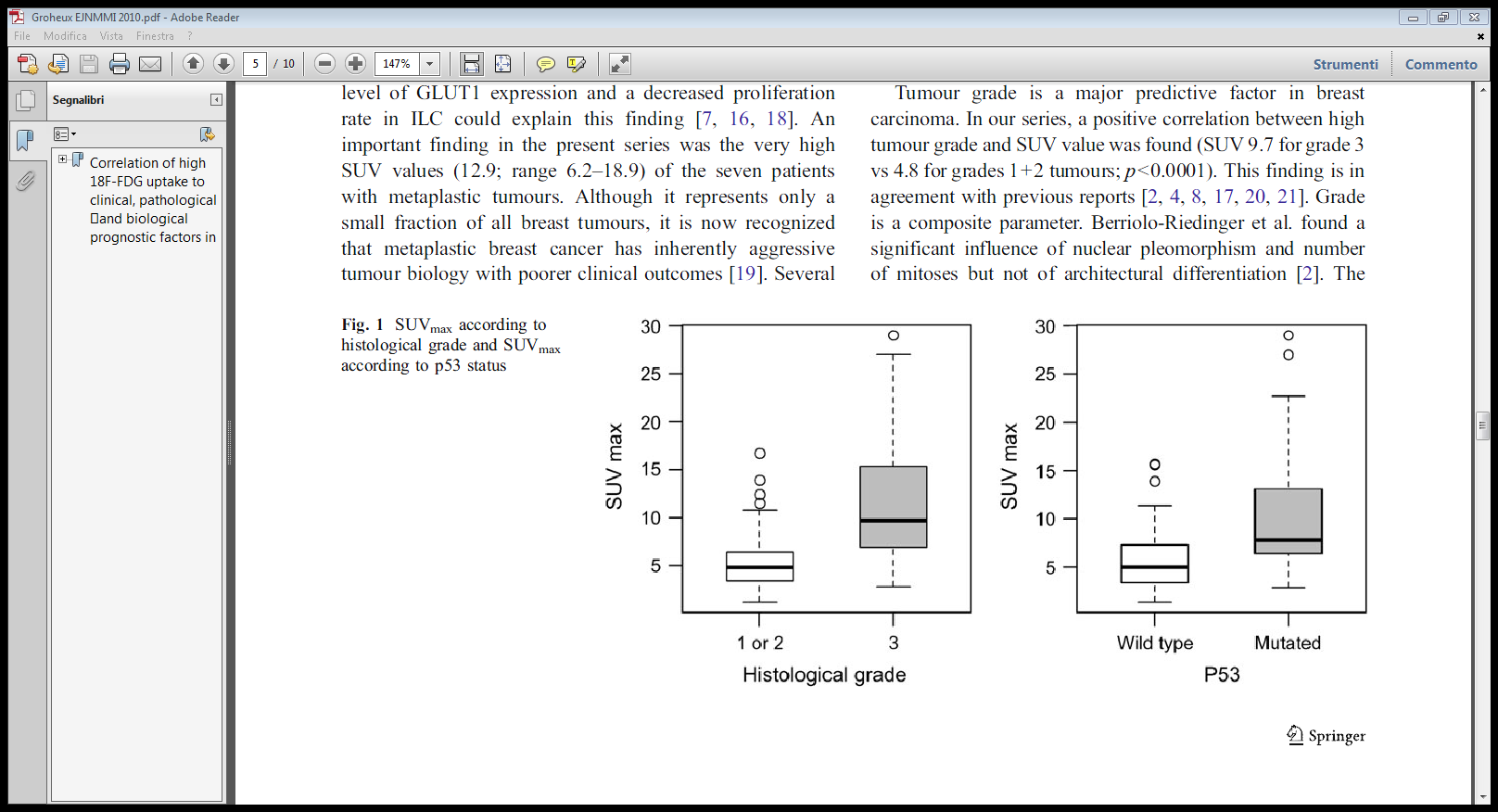 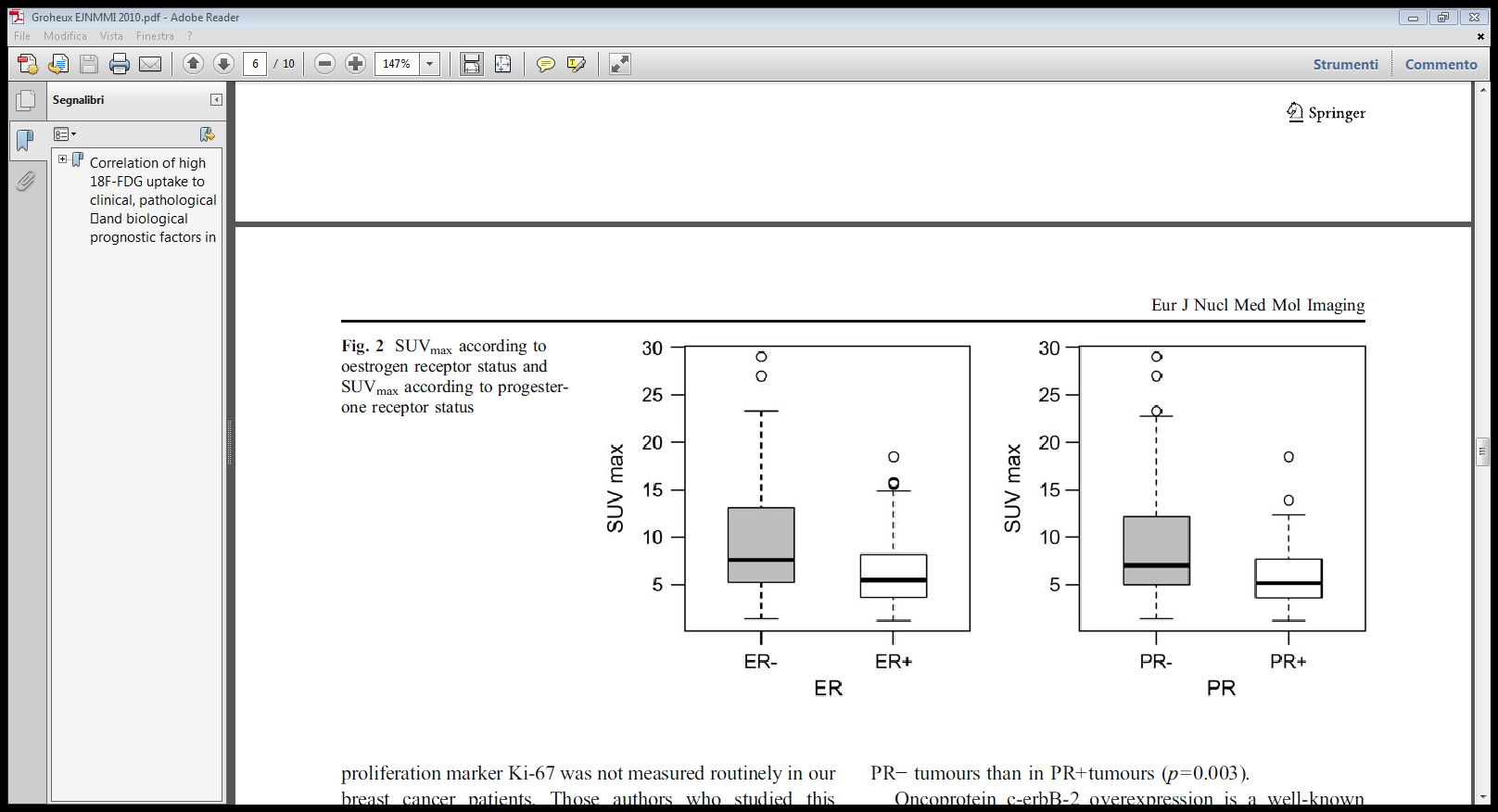 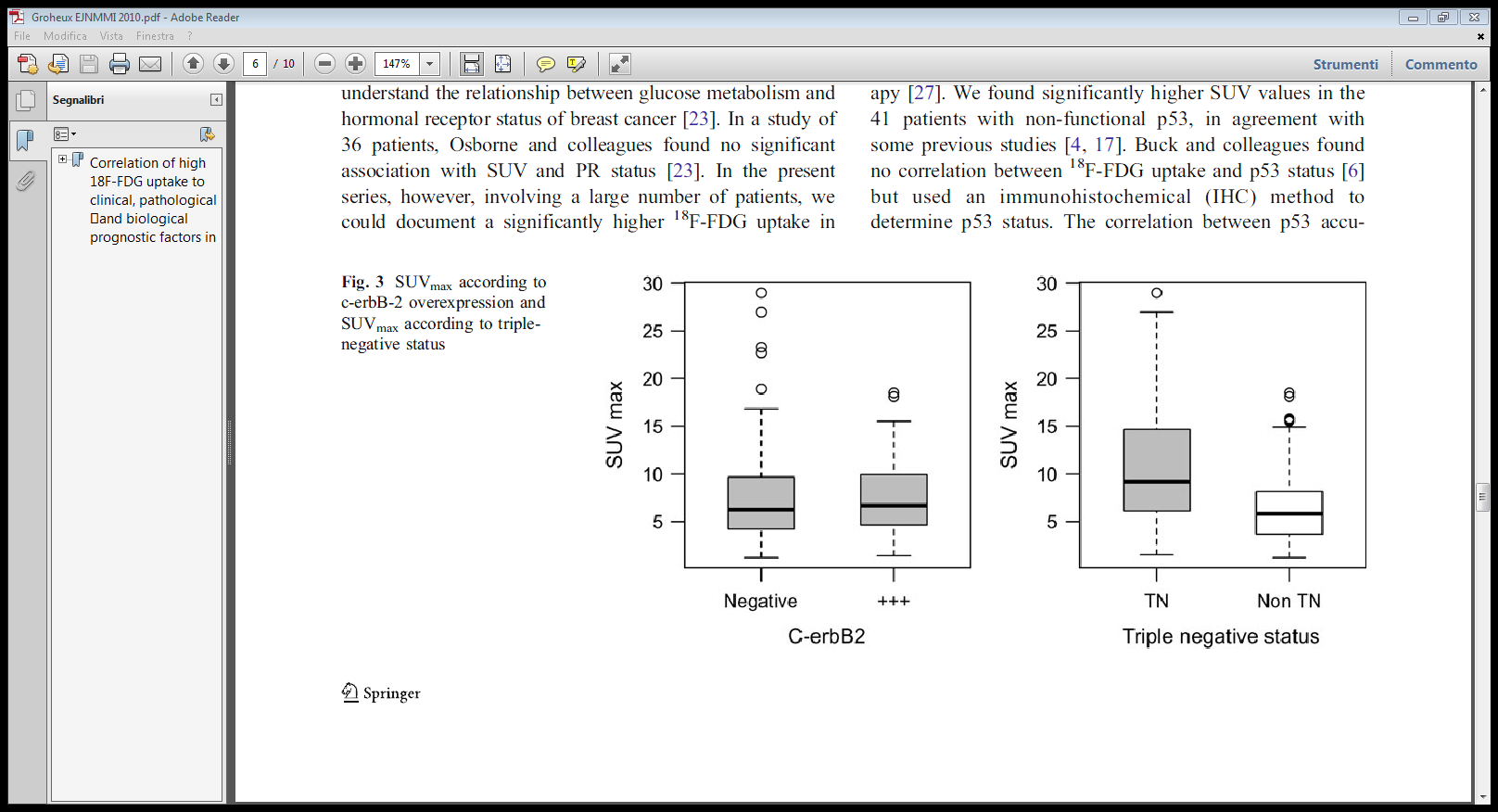 By Groheux et al, 2011
FDG PET as a prognostic factor
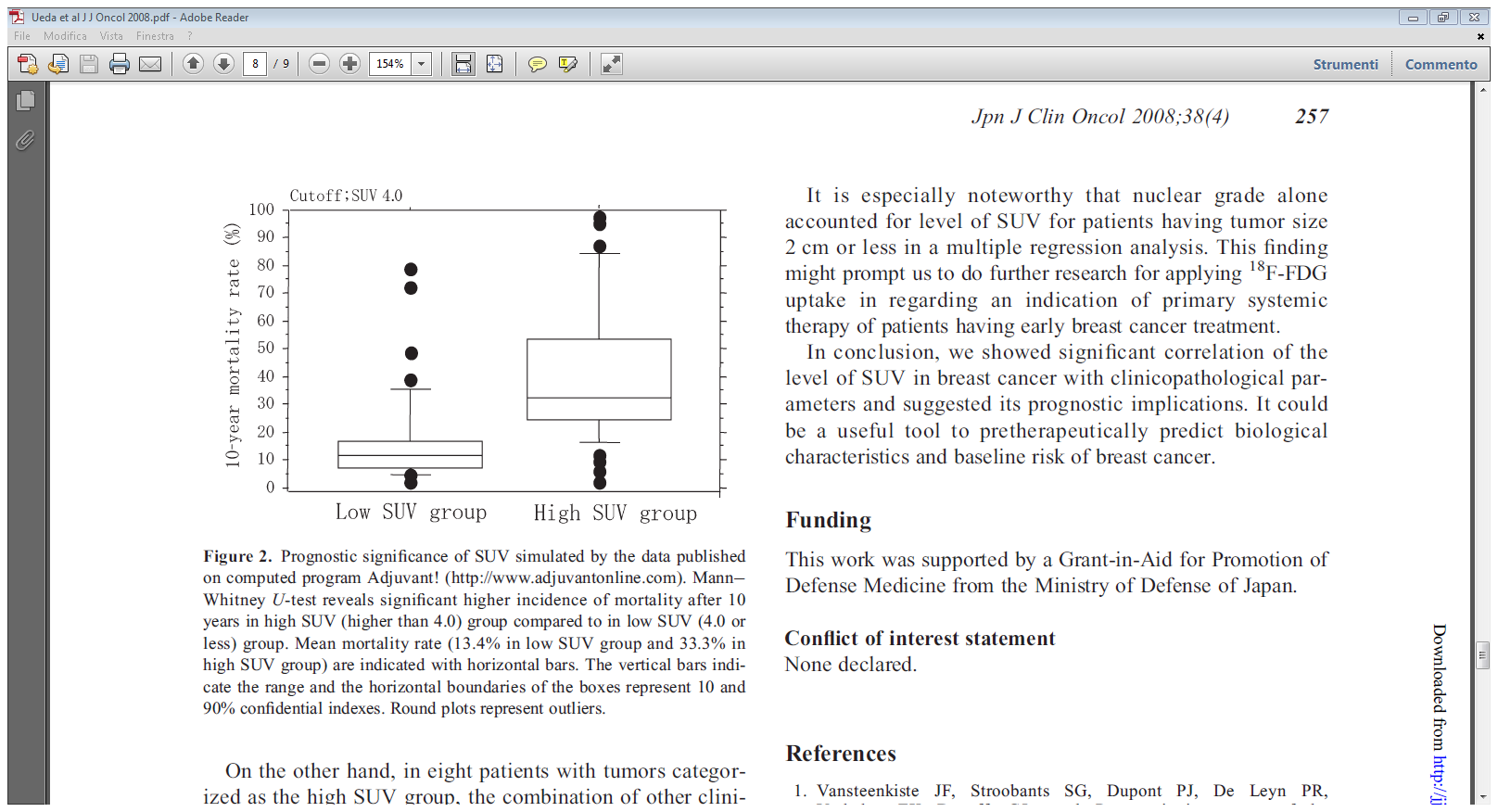 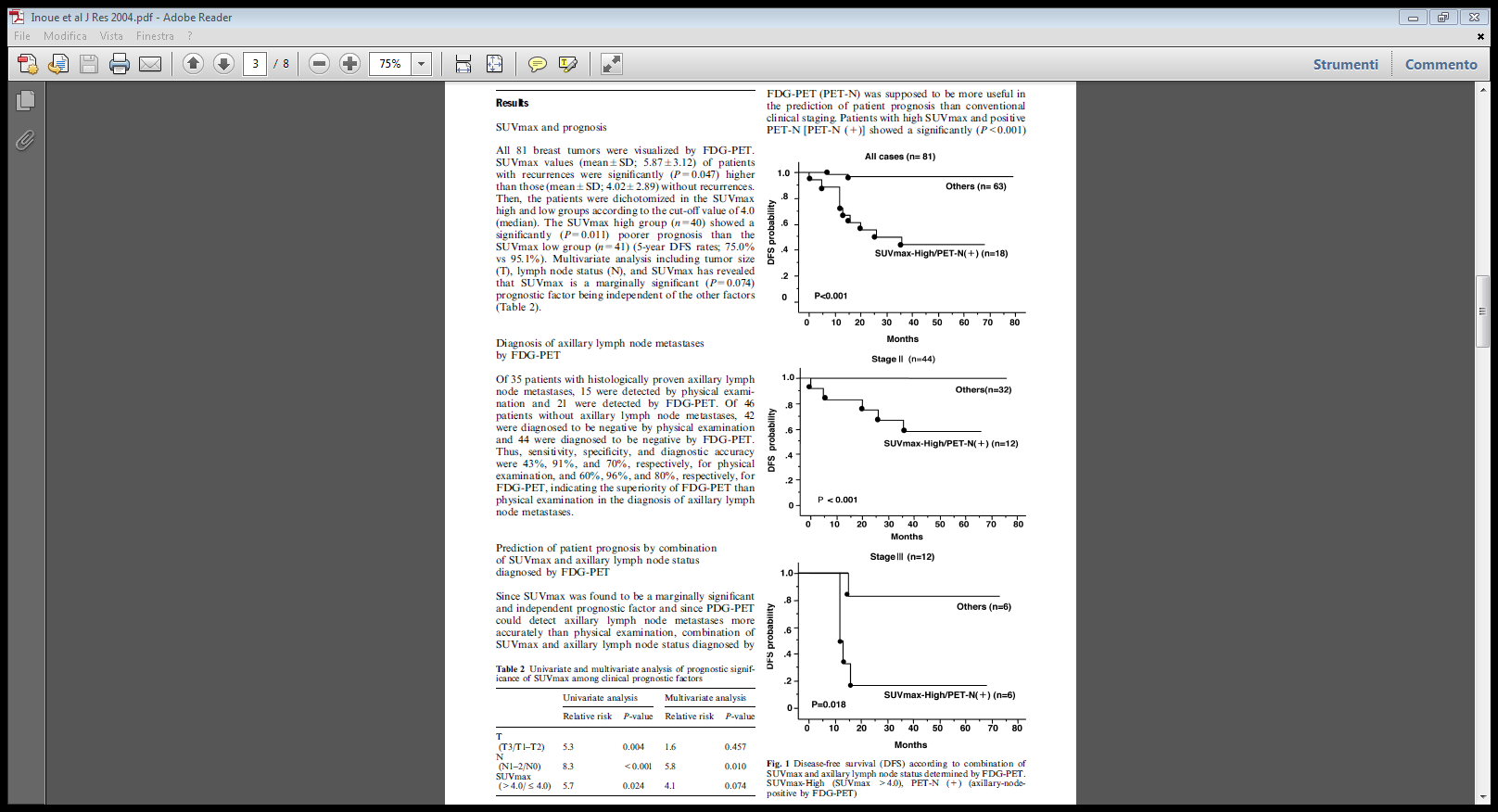 Ueda et al 2008
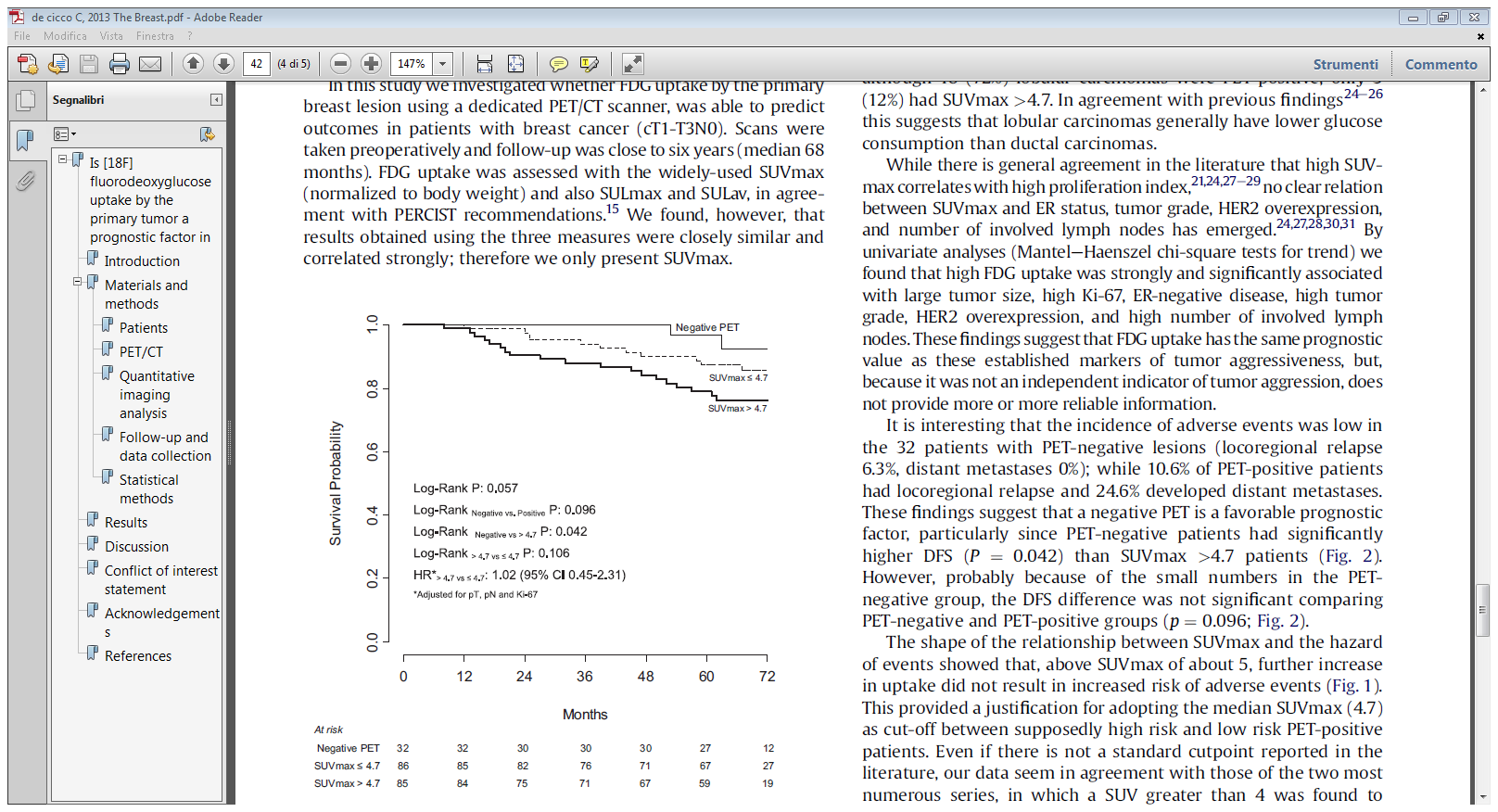 Inoue et al 2004
De Cicco et al 2012
Ripresa di malattia
Sospetta ripresa di malattia, in caso di imaging convenzionale equivoco
Esame clinico sospetto per ripresa (es. sintomatologia)
Incremento dei marcatori tumorali (CA15.3, CEA) 
In corso di FUP, per sospetta ripresa
Clin Transl Imaging, 2021; 9: 255-63
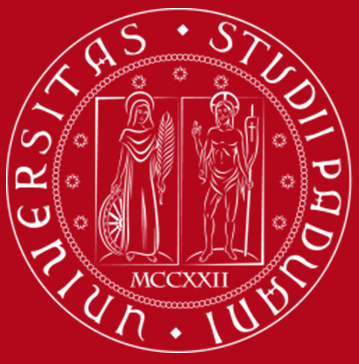 Il ruolo della medicina nucleare nel cancro della mammella, 21/04/2022
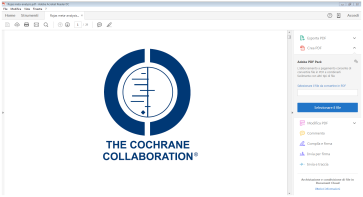 Disease-free survival
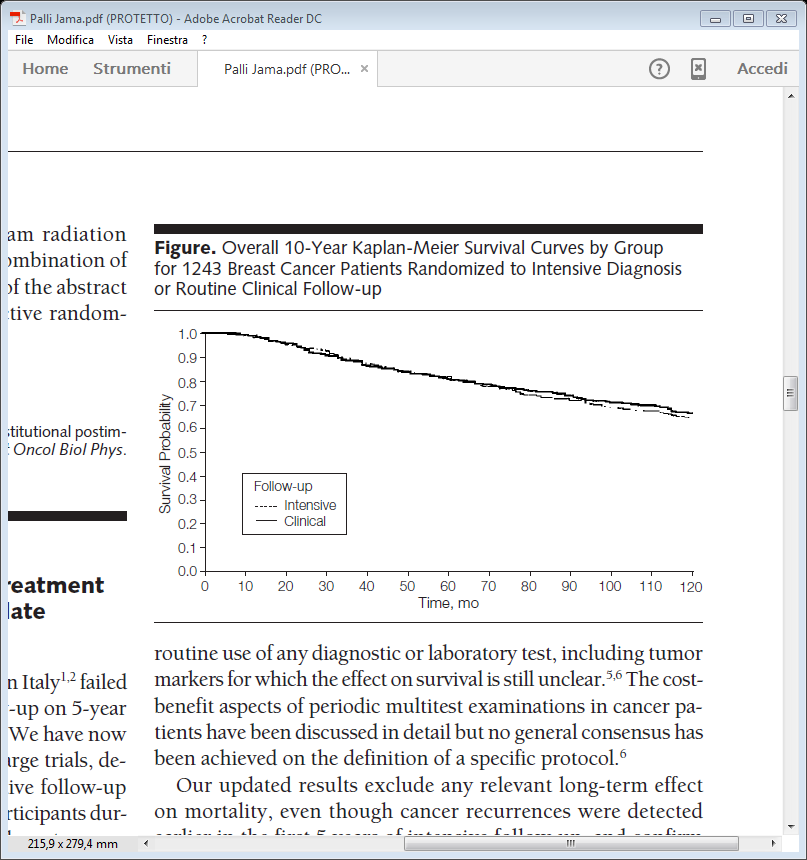 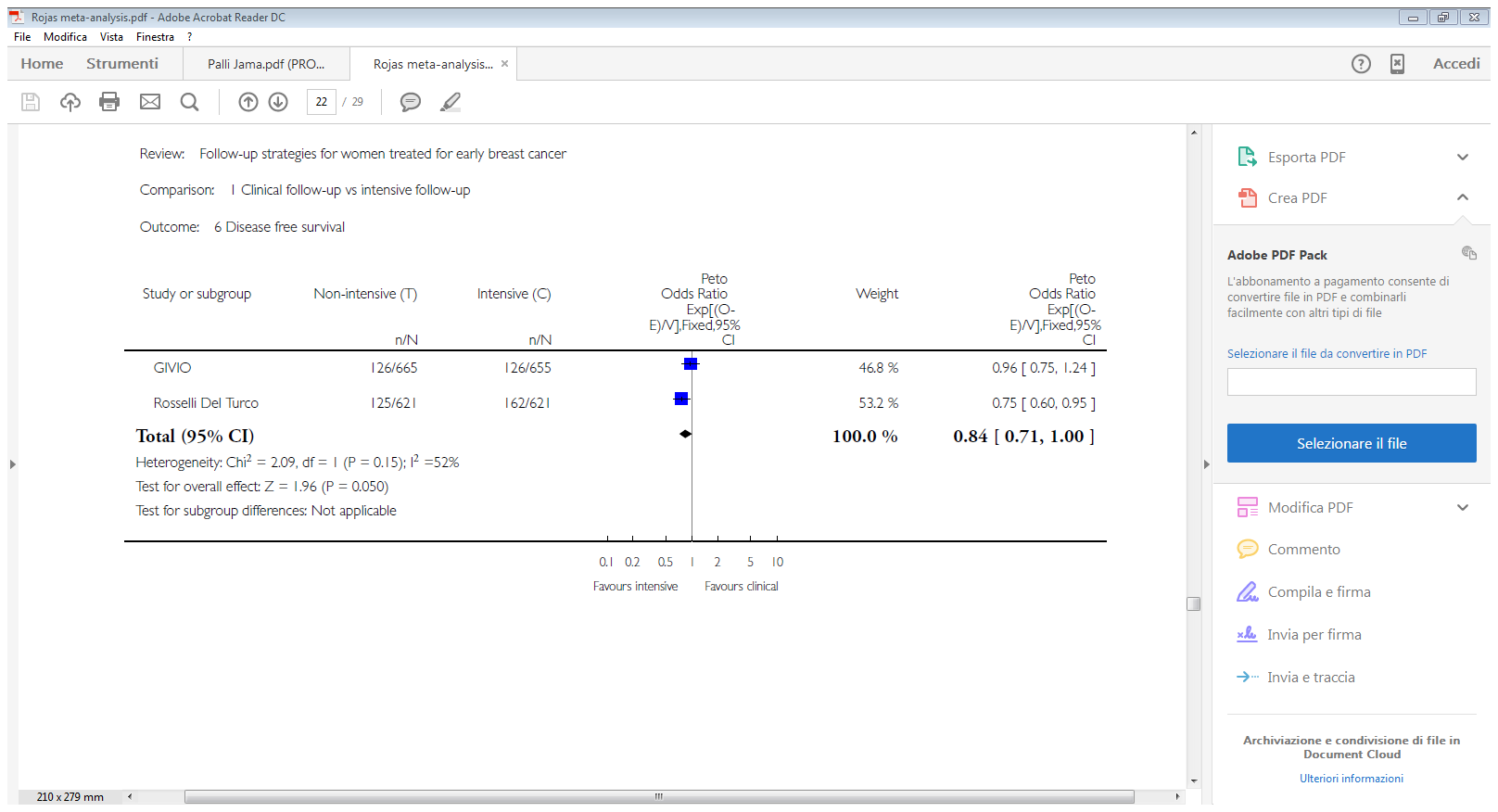 Follow-up
Overall survival
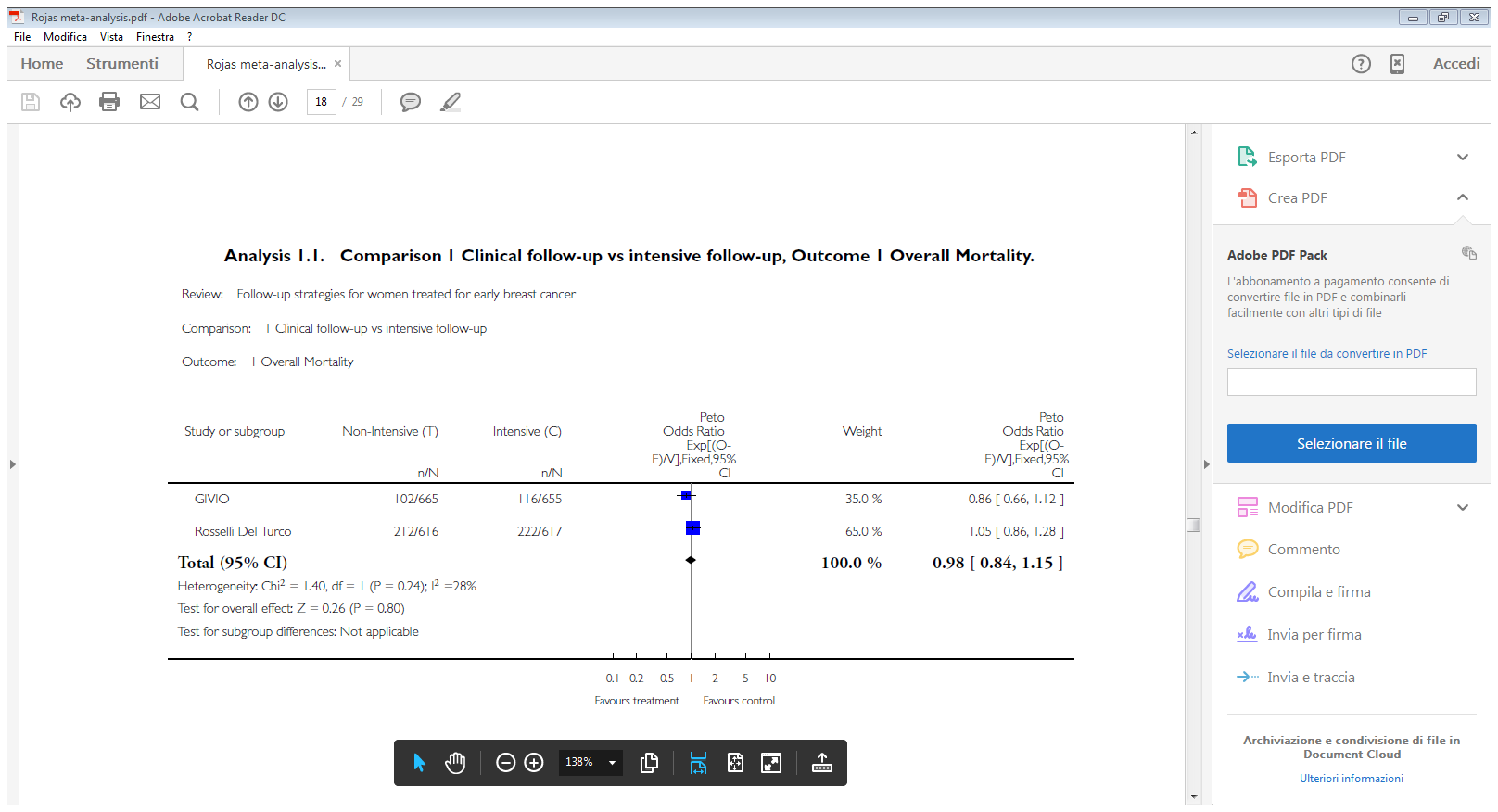 1243 pazienti con tumore invasivo della mammella randomizzati per follow up:
Clinico (esame clinico e MMx) (n= 621)
Intensivo (MMx, Rx torace e BS) (n=622)
Rojas et al 2012
Palli et al Jama 1999; 1586
Outside from the experimental setting there is currently no reason to perform any examination in asymptomatic patients other than annual mammography: no single imaging modality has the required characteristics of sensitivity, specificity and cost-effectiveness ratio to be considered suitable for BC follow-up. 
Intensive surveillance is associated with false-positive findings, induction of anxiety, risk of exposure to radiation, and unjustified costs.
However, the biological knowledge and the management improvement should be considered the basis for a renewed interest of research in the field of follow-up. 
BC is a heterogeneous disease and different approaches should be adapted to the different disease subtypes. 
The combination of the best current diagnostic tools with the best therapies may demonstrate that the anticipation of relapse detection and treatment is worth of value in specific settings.
Predizione della risposta alla terapia
Cancro localmente avanzato della mammella, PET/CT basale pre-neoadiuvante
Il ruolo della medicina nucleare nel cancro della mammella, 21/04/2022
Post-Chemioterapia
Pre-Chemioterapia
SUVpre
SUVpost
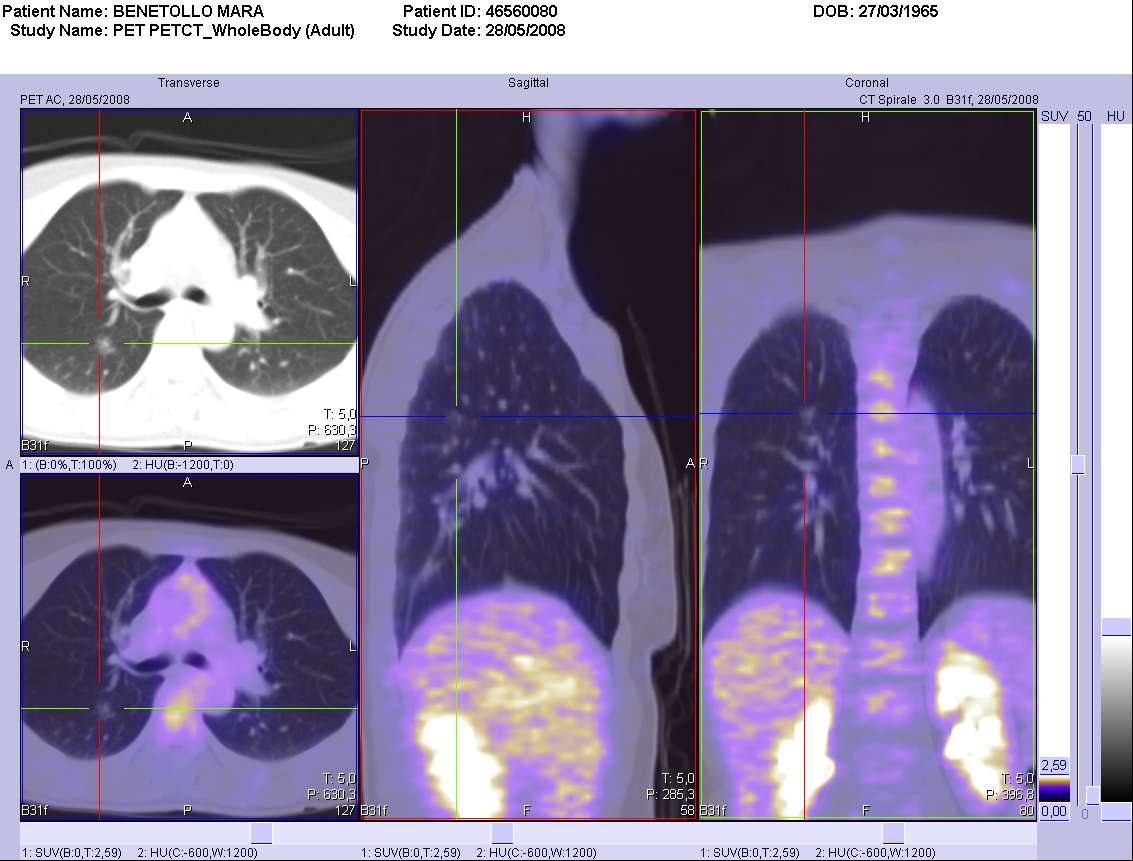 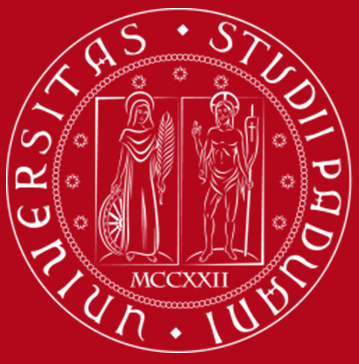 Il ruolo della medicina nucleare nel cancro della mammella, 21/04/2022
Radiofarmaci alternativi: le prospettive future
18F-FACBC
18F-DOPA
18F-Colina
18F-FAPI
18F-FES
68Ga-PSMA
Utile nella identificazione del tumore (più sensibile della FDG)7
Utile nella identificazionedel tumore (analogo FDG)6
Utile nella valutazione in vivo della espressione ER4
Predizione e/o monitoraggio della risposta alla HT5
Utilità nella diagnosi di metastasi cerebrali e nei tumori HER2+3
Utile nel cancro lobulare1 
Utile nella valutazione della risposta alla NAC2
1J Nucl Med 2016; 57:1350-60, 2J Nucl Med 2017; 58:1037-42, 3Clin Cancer Res 2010; 16:4236-45, 4Oncologist 2020; 25:835-44, 5Mol Imaging Biol 2014; 16:431-40, 6Nucl Med Mol Imaging 2017; 4:689-94, 7Ann Nucl Med 2021; 35:1321-31
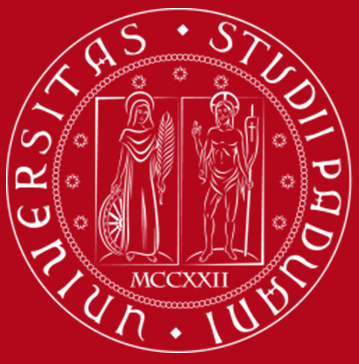 Il ruolo della medicina nucleare nel cancro della mammella, 21/04/2022
Nuovi traccianti
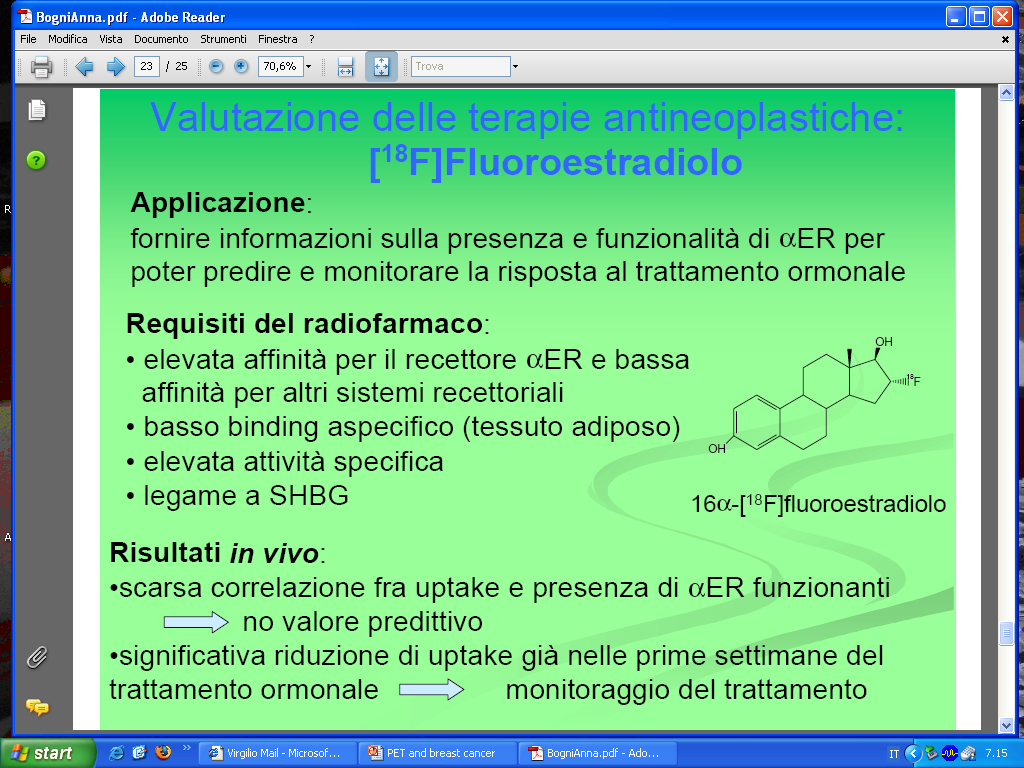 18F-fluoro-17β-estradiolo (FES)
la captazione della FES è proporzionale alla concentrazione dei recettori estrogenici (ER) nel tumore
l’accumulo della FES nelle lesioni metastatiche è un processo ER-mediato che può essere inibito dalla terapia ormonale
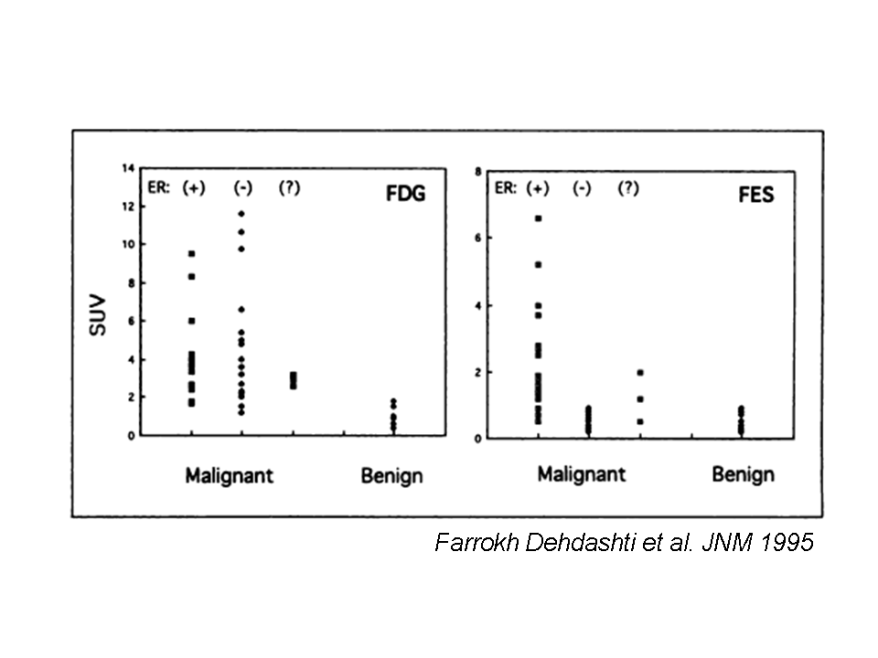 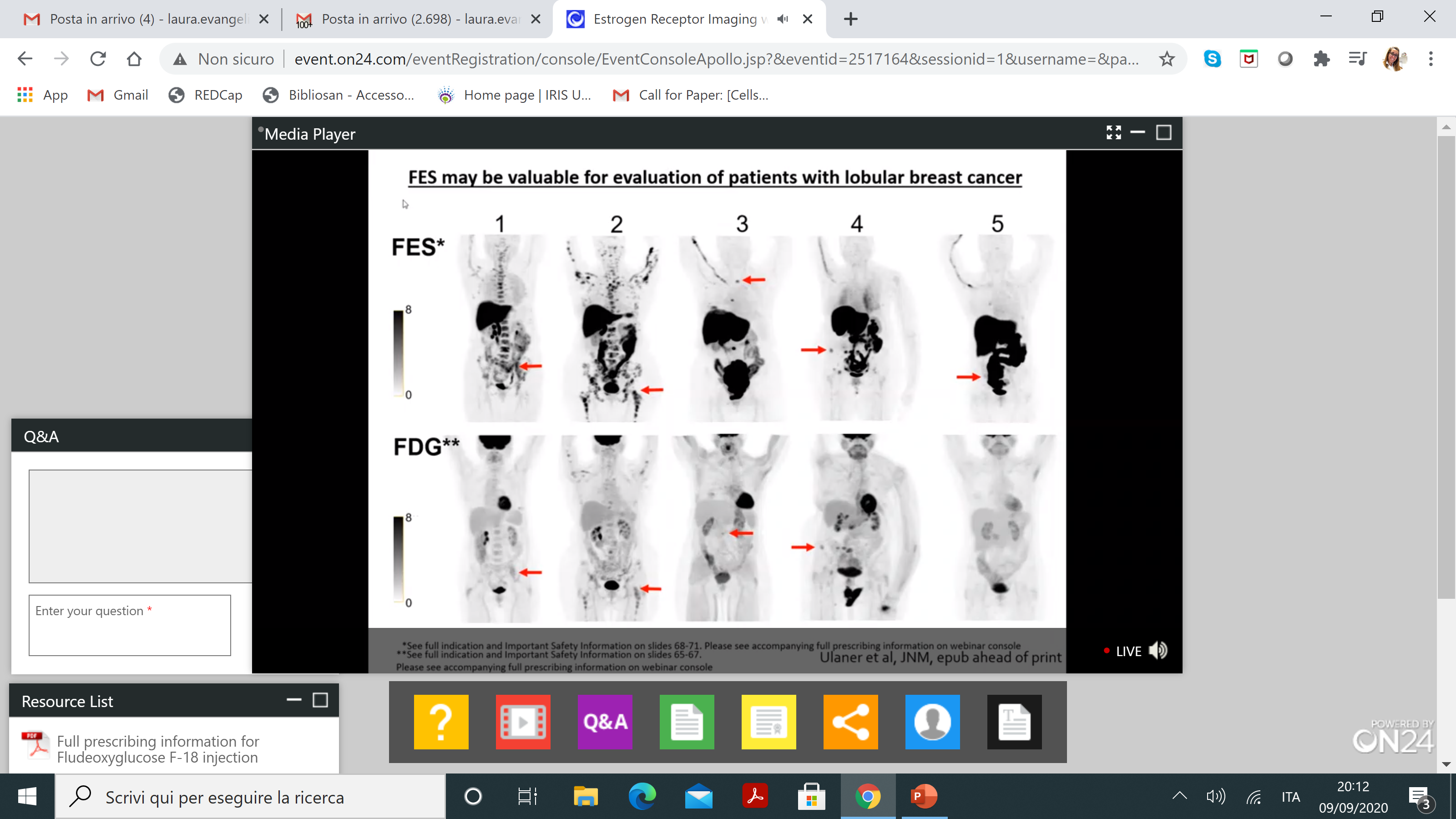 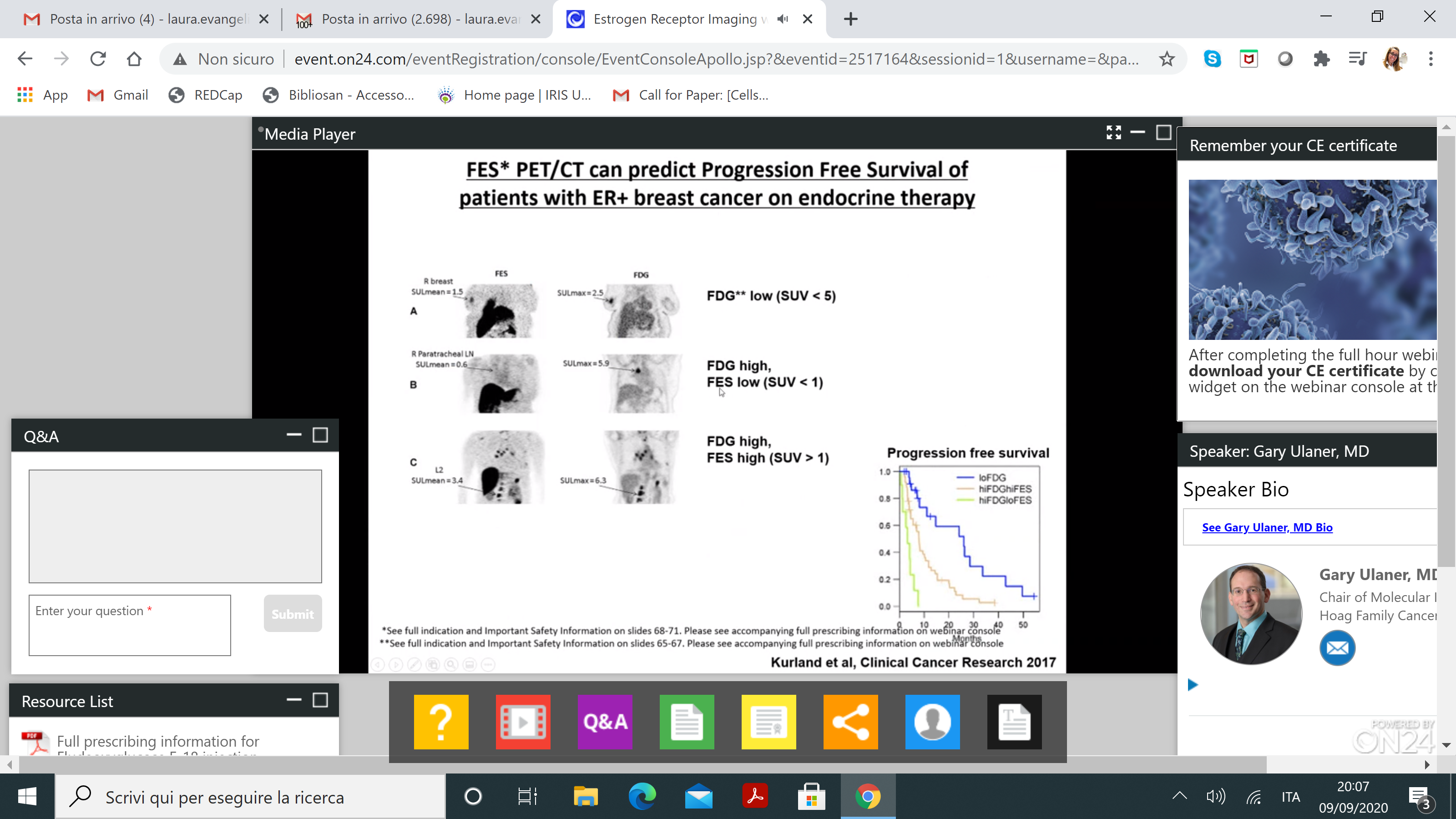 Breast-specific Gamma Imaging (BSGI) DIAGNOSIS
Conventional SMM: NO
(>1cm) sens: 86%, spec: 84% (Hussain R, 2006)
(<1cm) sens: <40%  (Scopinaro et al, 1997; Khalkhali et al, 2000
High resolution breast gamma-camera* (Invasive): USEFUL
(>1cm) sens: 100%, spec: 100%; (<1cm) sens: 85% (Brem et al, 2008)
(>1cm) sens: 97.2%, spec: 86.4%; (<1cm) sens: 91% (Spanu et al, 2008)
High resolution breast gamma-camera (DCIS)**: INDETERMINATE
sens: 93.9% (Spanu et al, 2012)
*88% for MRI
**90.9% Mx
Scintimammografia con camera dedicata per il breast cancer
LUMAGEM 3200s
Alta risoluzione (fino a 1.6 mm di risoluzione intrinseca)
Il detettore (CZT) è montato su un mammografo modificato
740 MBq di 99mTc-tetrofosmina
Spanu et al. QJNMMI 2009
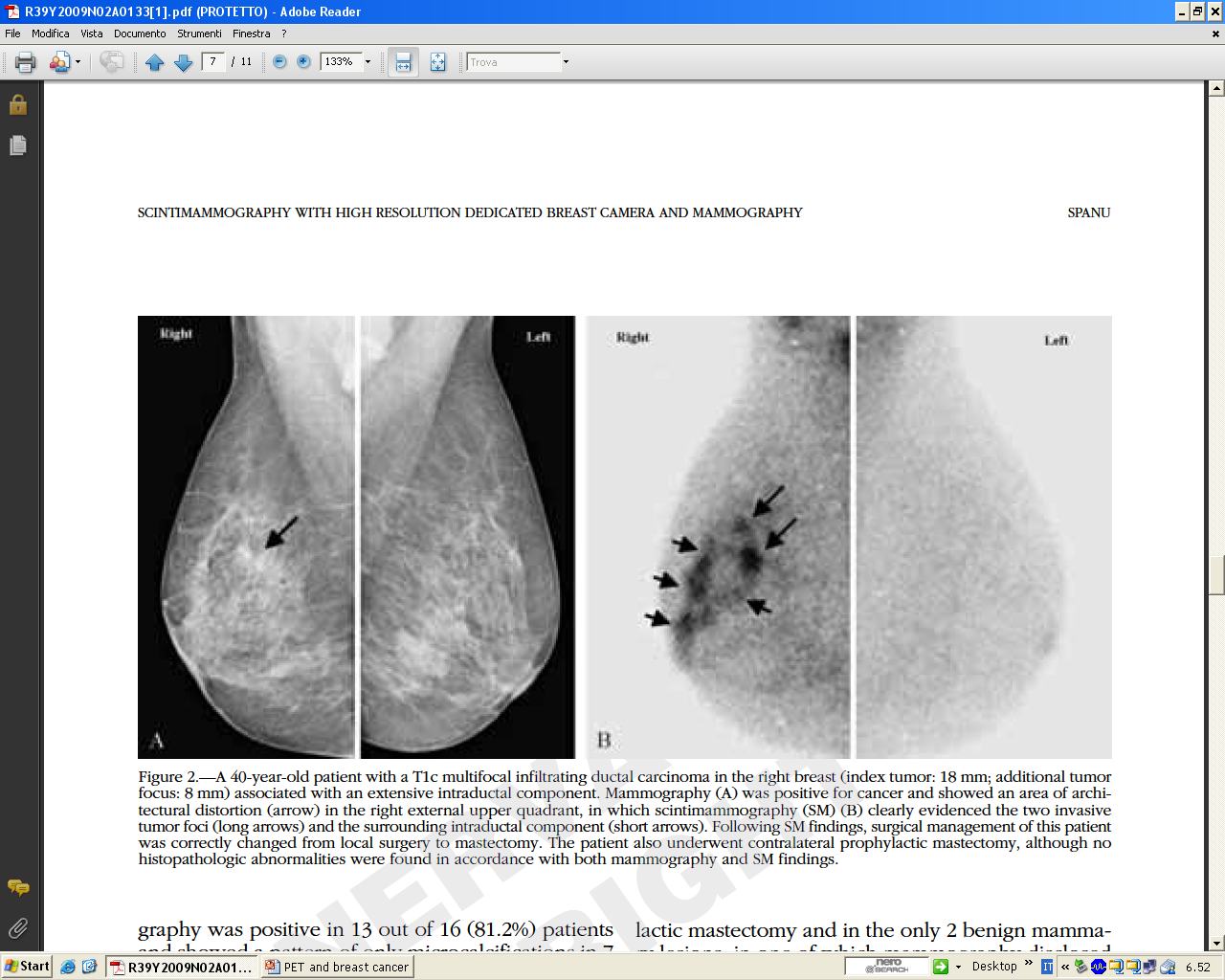 Monolateral
Breast cancer
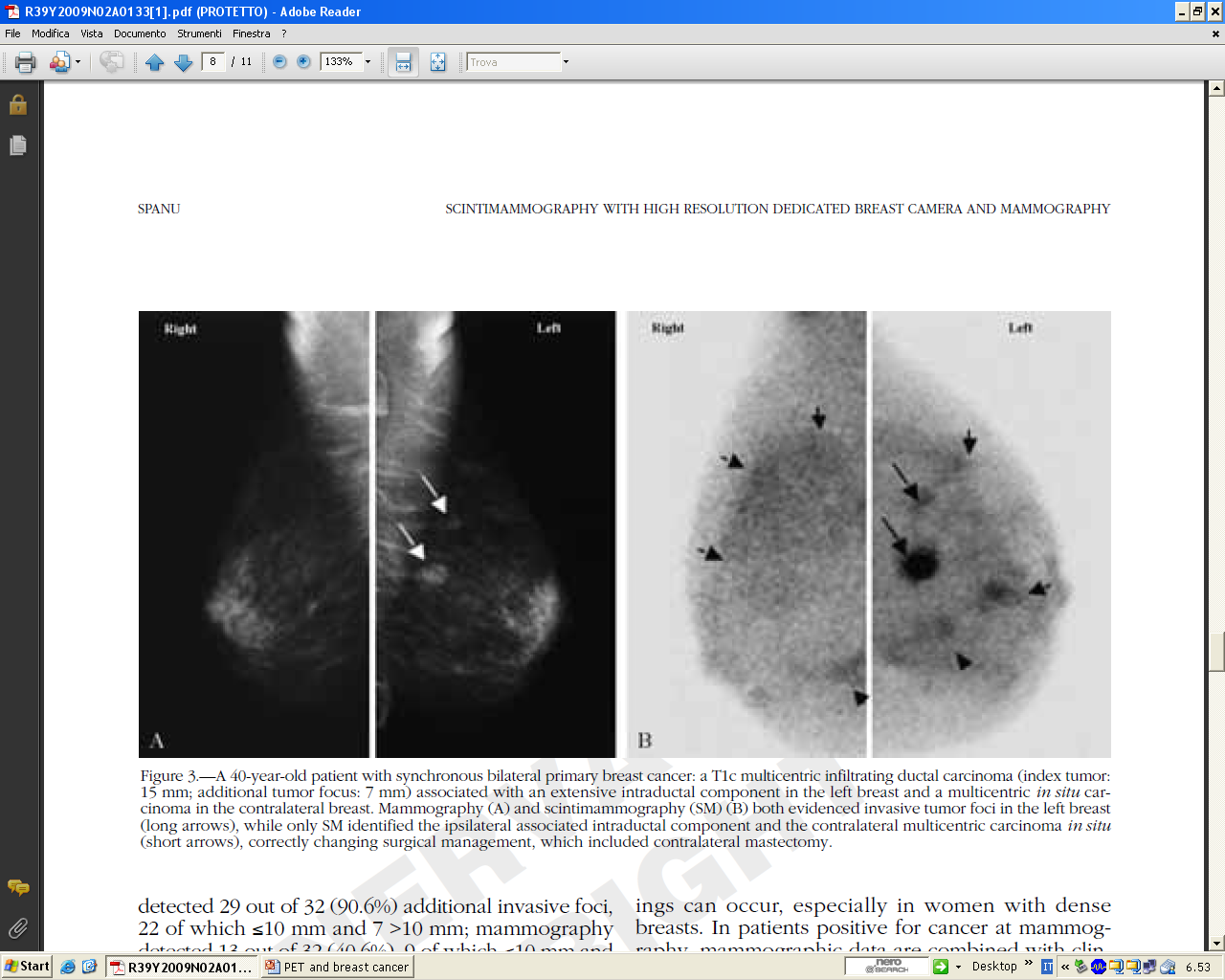 Bilateral
Breast cancer
PEM
É una tecnologia disegnata per imaging di specifiche parti del corpo
Risoluzione spaziale vantaggiosa (FWHM: 1,5 mm vs.4.2-6.5 mm)
Acquisizione analoga alla mammografia (possibilità di sovrapposizione delle immagini funzionali ed anatomiche)
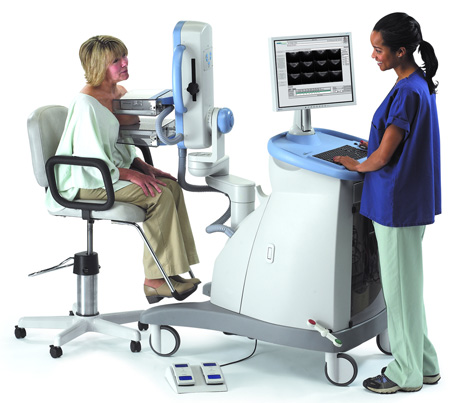 PEM
PEM
PEM vs. PET/CT or mammography or  MRI for the detection of primary cancer
(*) PEM alone; *tumor or biopsy site seen
Multicentric vs. single nodule
PEM: 29% of occult lesions by MRI (Berg et al, 2011)
BSGI: 7.2% of occult lesions by Mx (Bren et al, 2008)
New imaging tools
BSGI:
Screening: NO
Diagnosis: USEFUL (Invasive/in situ cancers and multifocal)
PEM
Screening: NO (BRCA-mutations ???)
Diagnosis: USEFUL (Invasive and multifocal cancer)
Take home messages
Nella stadiazione, valore limitato alla definizione di NM negli stadi avanzati
Nella ripresa di malattia, solo in casi selezionati
Nella predizione della risposta alla malattia, ancora poche informazioni
Nuove frontiere, ma necessari clinical trials
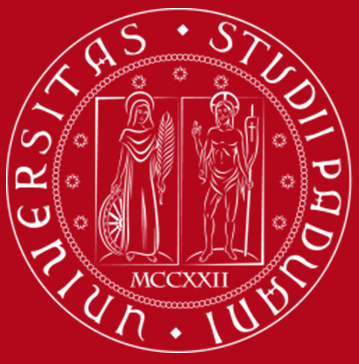 Il ruolo della medicina nucleare nel cancro della mammella, 21/04/2022
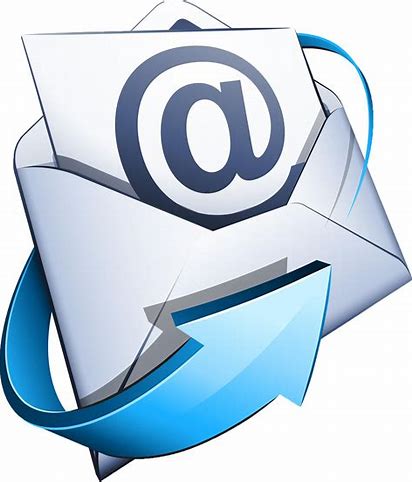 laura.evangelista@unipd.it
Grazie per la gentile attenzione!
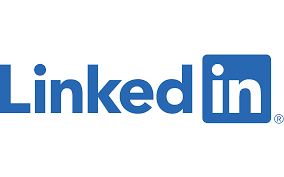 Laura Evangelista
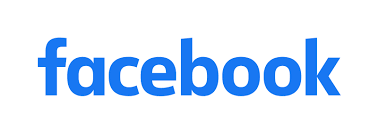 Laura Evangelista
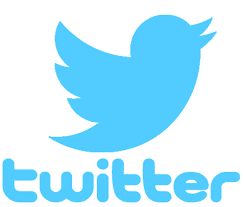 @lauraevangelis9
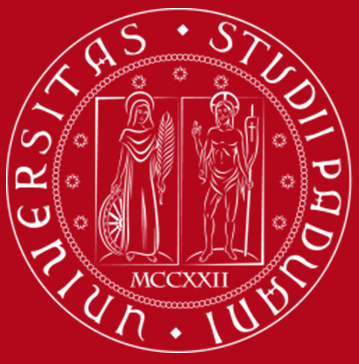 Il ruolo della medicina nucleare nel cancro della mammella, 21/04/2022